TIẾNG VIỆT
Chủ  điểm
ƯỚC MƠ 
TUỔI THƠ
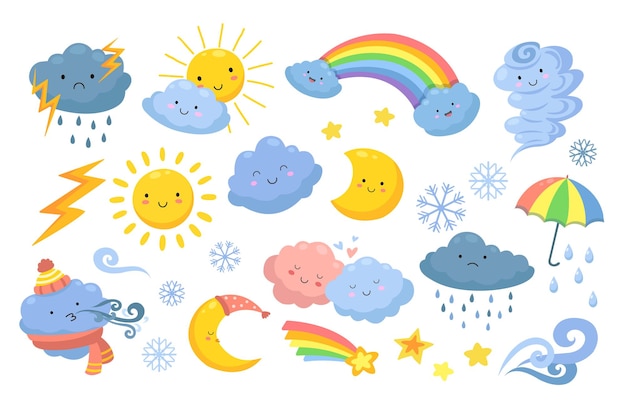 Thứ … ngày … tháng … năm …
TIẾNG VIỆT
ƯỚC MƠ TUỔI THƠ
Chủ  điểm
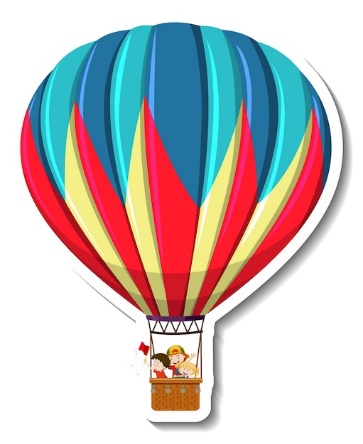 Bài 1 – Tiết 1, 2
Ý TƯỞNG CỦA CHÚNG MÌNH
MỤC TIÊU
Chia sẻ được với bạn về một bức tranh; nêu được phỏng đoán của bản thân về nội dung bài qua tên bài đọc và tranh minh họa.
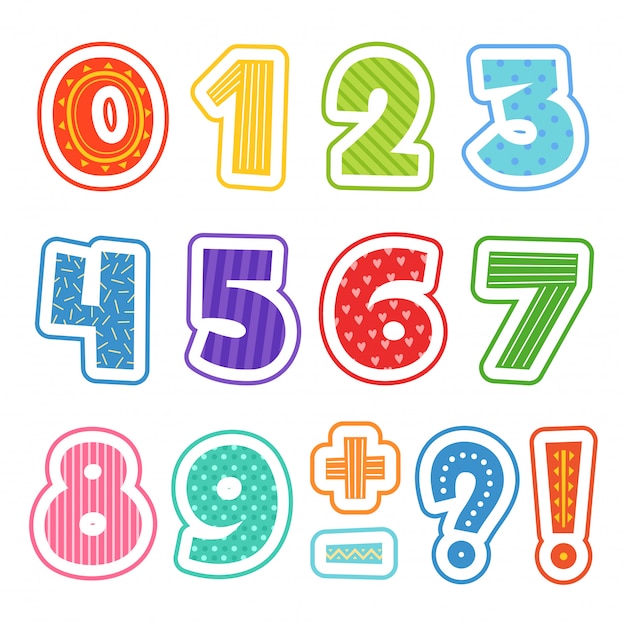 Đọc trôi chảy bài đọc, ngắt nghỉ đúng dấu câu, đúng logic ngữ nghĩa; bước đầu đọc lời các nhân vật và người dẫn chuyện với giọng phù hợp; trả lời được các câu hỏi tìm hiểu bài. Hiểu được nội dung bài đọc: Những chiếc máy mà các bạn nhỏ thể hiện trong tranh là những ý tưởng độc đáo, sáng tạo. Nếu chế tạo được những chiếc máy này, con người sẽ làm việc nhẹ nhàng hơn.
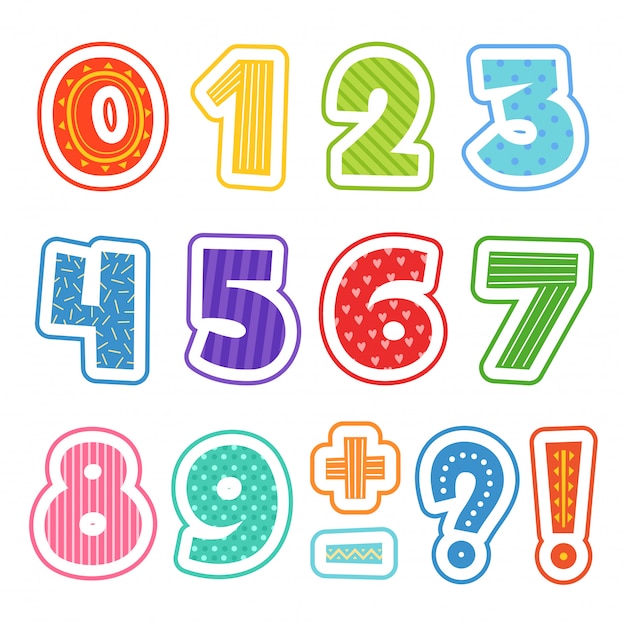 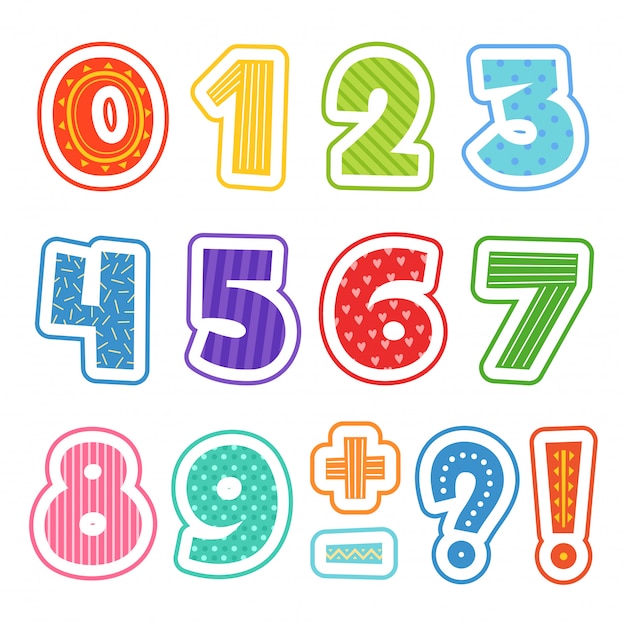 Tìm đọc một truyện về ước mơ, viết được Phiếu đọc sách và biết cách chia sẻ với bạn về tên, những suy nghĩ, việc làm của nhân vật em thích trong truyện đã đọc.
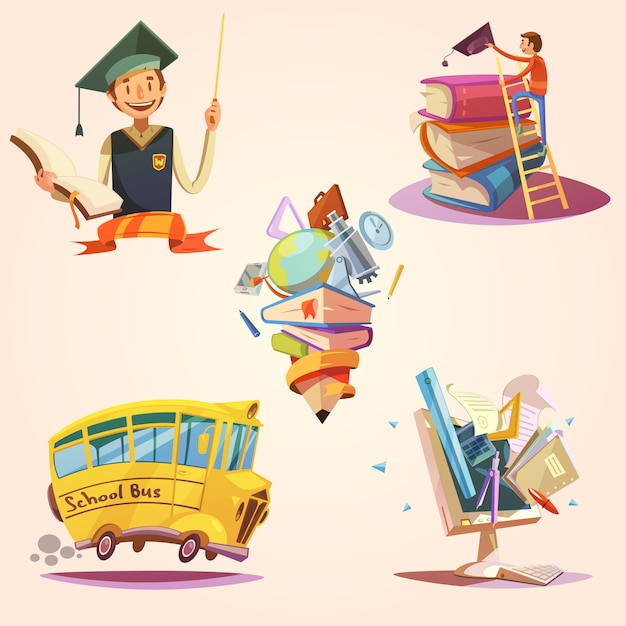 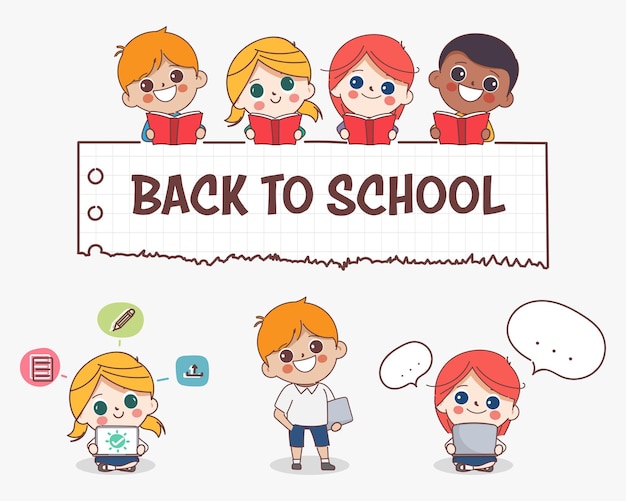 KHỞI ĐỘNG
KHỞI ĐỘNG
Em hãy chia sẻ với bạn về một trong các bức tranh dưới đây.
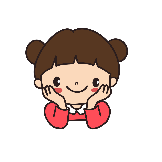 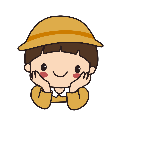 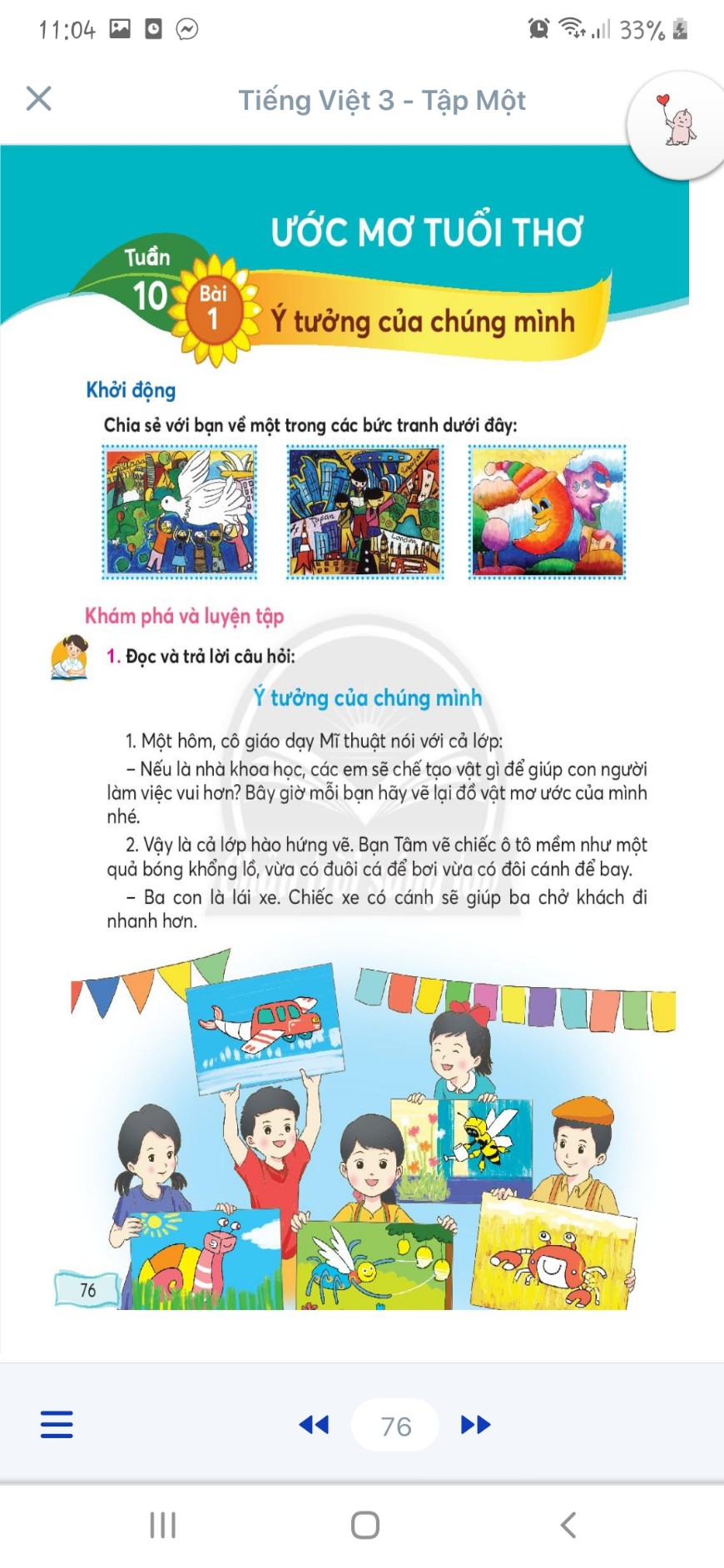 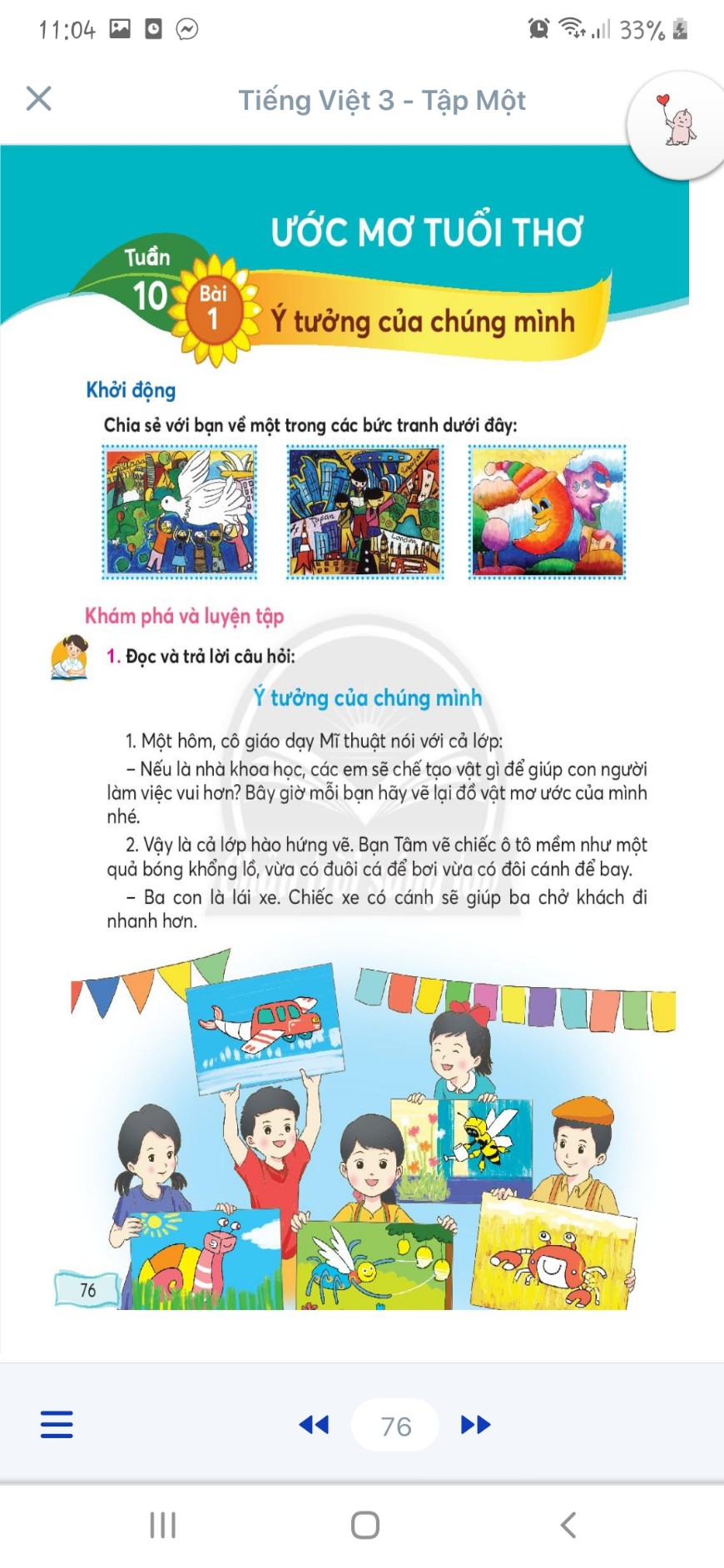 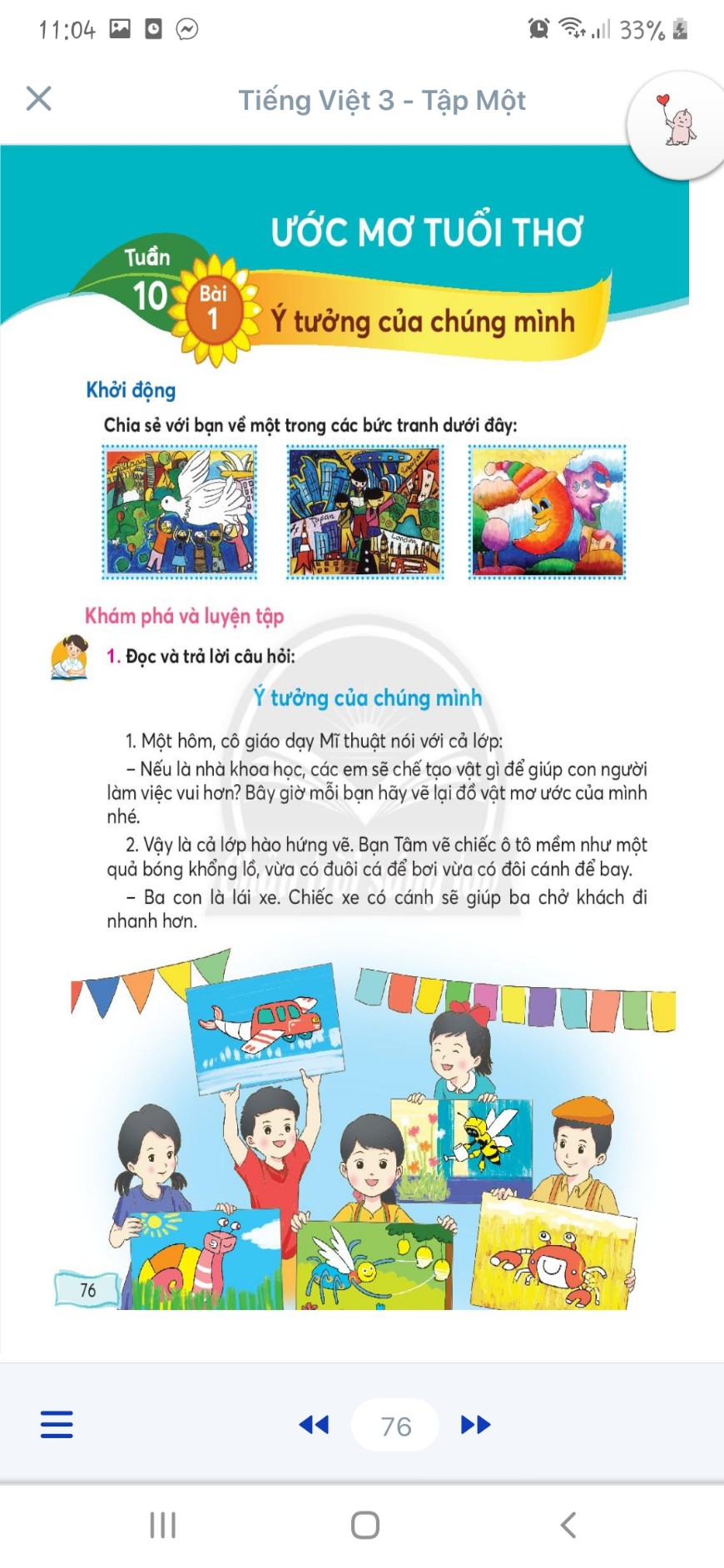 Thảo luận nhóm đôi
Thảo luận nhóm đôi
Chủ đề
Cảnh vật
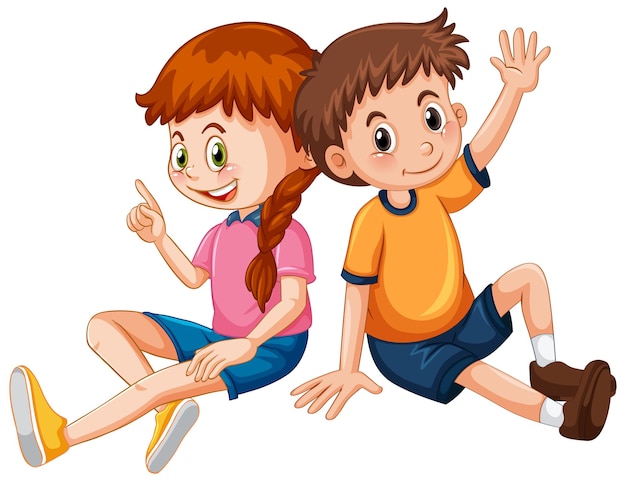 Phạm Minh Trường
…
Màu sắc
Em hãy chia sẻ với bạn về một trong các bức tranh dưới đây.
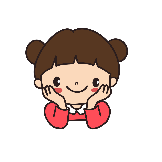 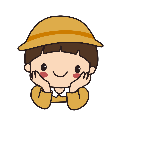 Bức tranh vẽ các bạn nhỏ đang dơ tay đỡ một chú chim bồ câu trắng, xung quanh là nhà cửa, cánh đồng. Chú chim bồ câu là biểu tượng của hòa bình, bức tranh muốn thể hiện ý nghĩa đó là chúng ta cần chung tay bảo vệ hòa bình.
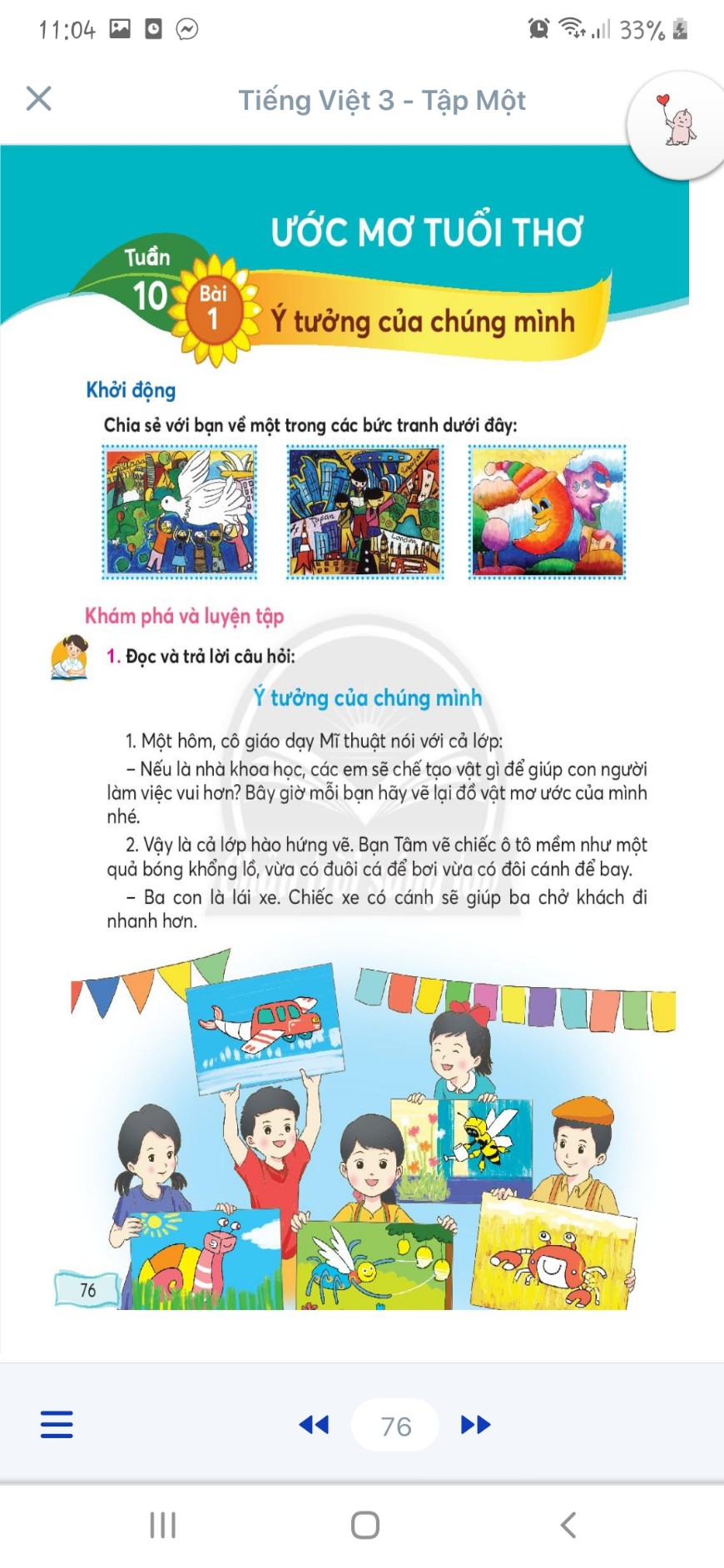 Em hãy chia sẻ với bạn về một trong các bức tranh dưới đây.
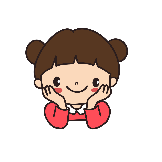 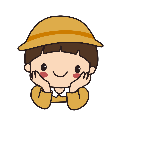 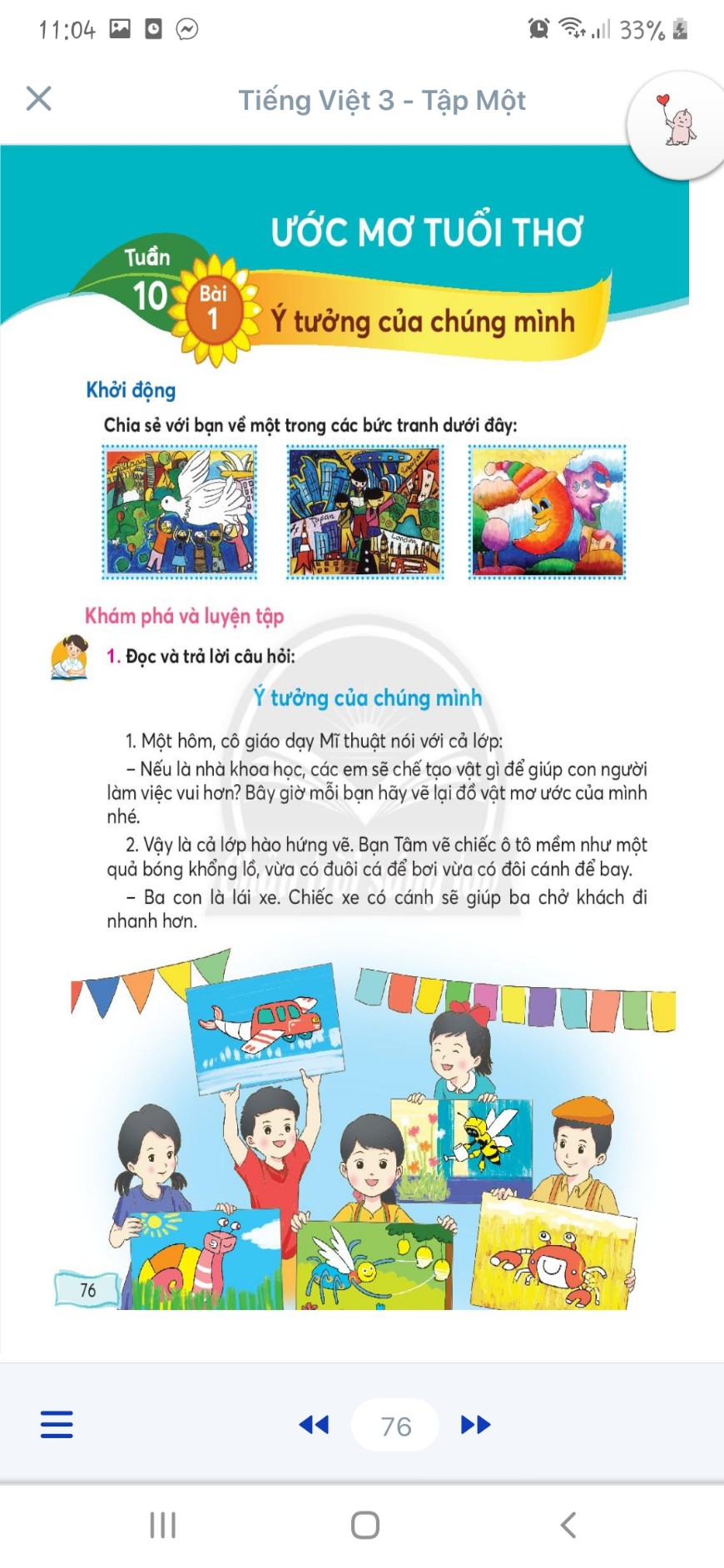 Bức tranh vẽ ba bạn nhỏ ở trung tâm và các đất nước lớn trên thế giới bao quanh. Bức tranh thể hiện một ý nghĩa đó là sự hòa hợp, đoàn kết của tất cả các đất nước, tất cả các quốc gia trên thế giới.
Em hãy chia sẻ với bạn về một trong các bức tranh dưới đây.
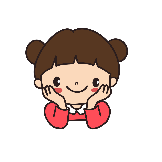 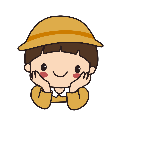 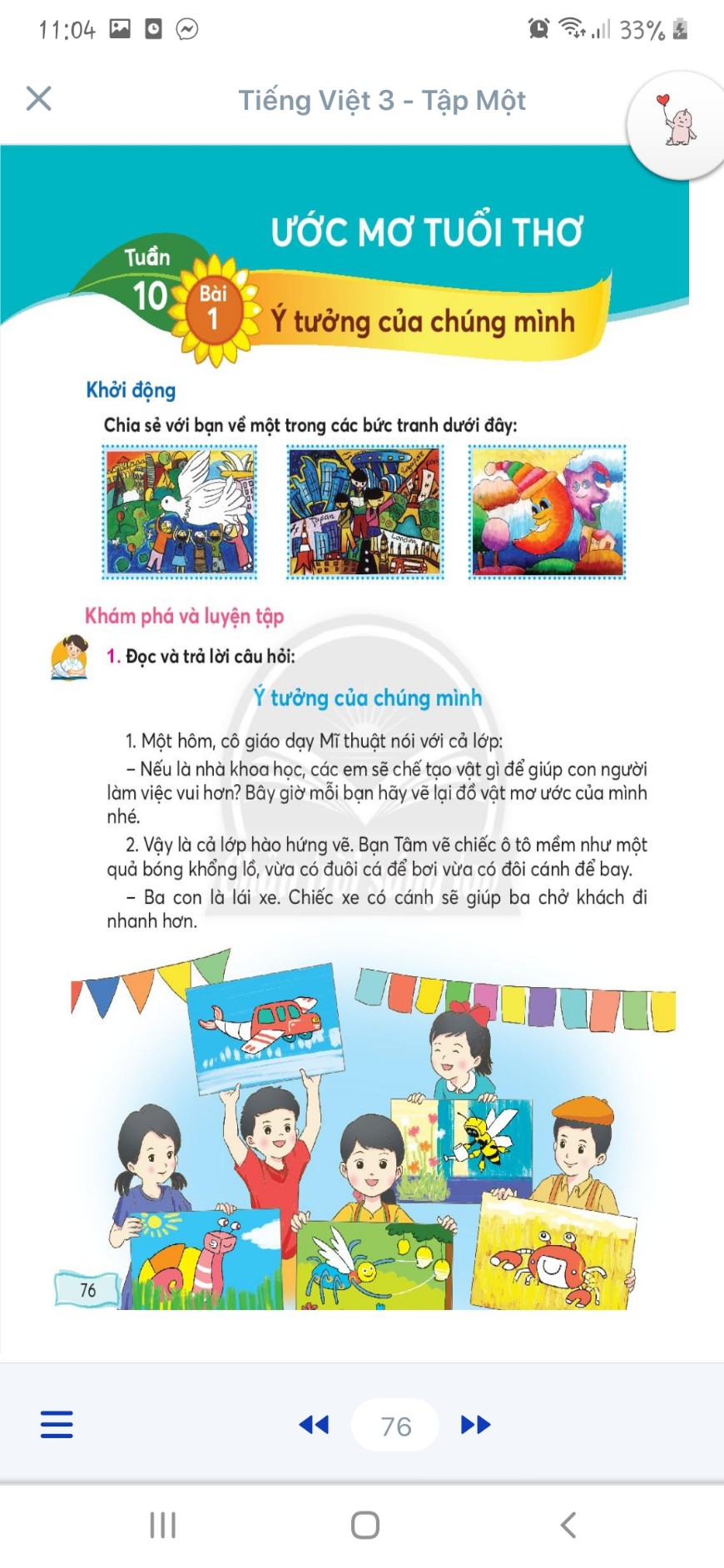 Bức tranh số ba vẽ một vầng trăng và một ngôi sao đang tươi cười. Trăng và sao như hai người bạn thân thiết đang nô đùa cùng nhau. Vì vậy, bức tranh thể hiện ý nghĩa đó là chúng ta hãy luôn yêu thương, đùm bọc lẫn nhau trong cuộc sống.
KHÁM PHÁ
&
LUYỆN TẬP
Hoạt  Động
Hoạt  Động
LUYỆN ĐỌC THÀNH TIẾNG
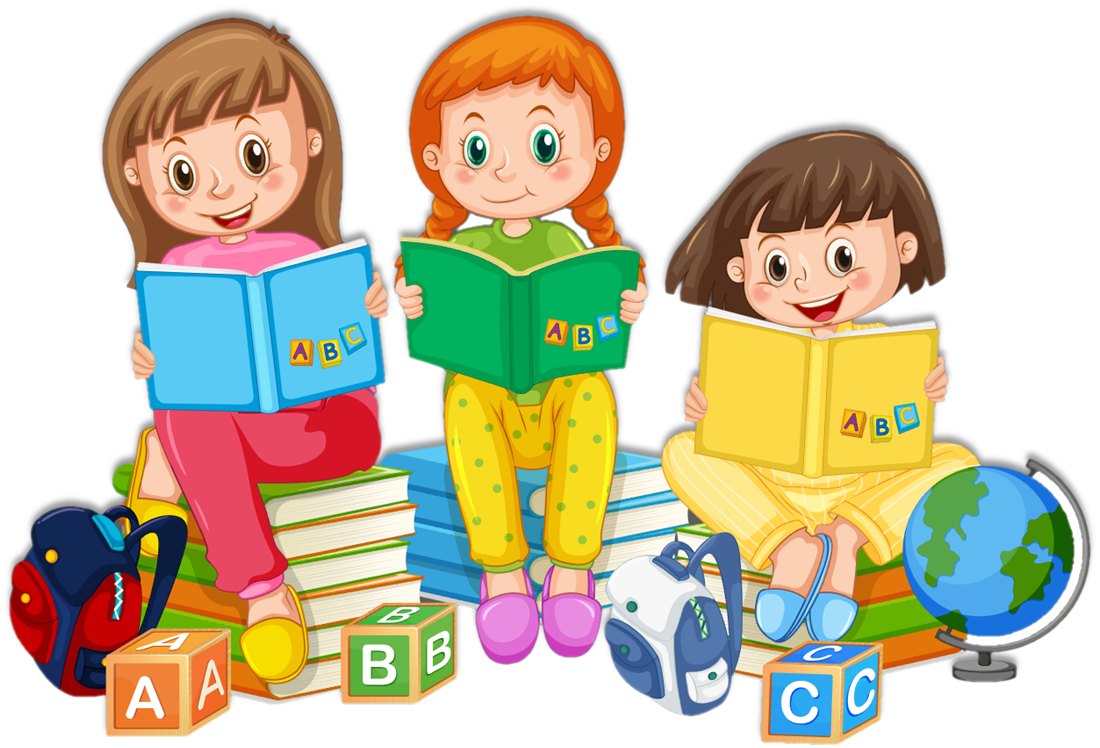 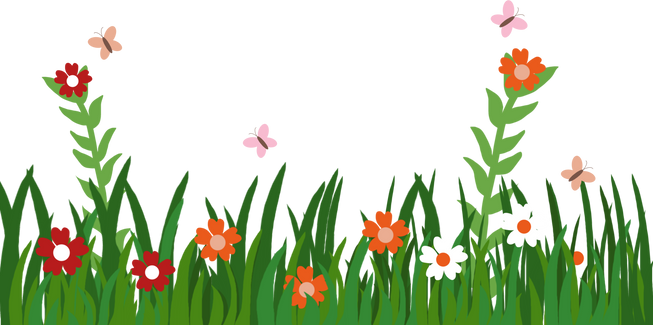 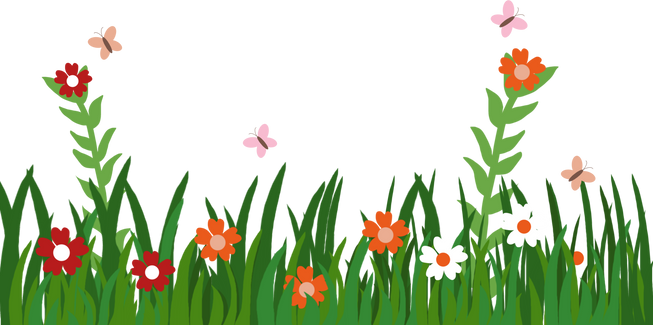 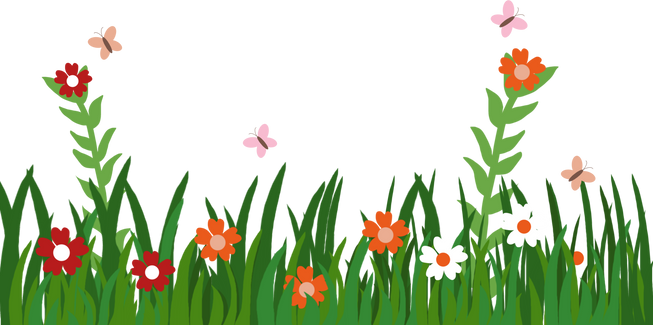 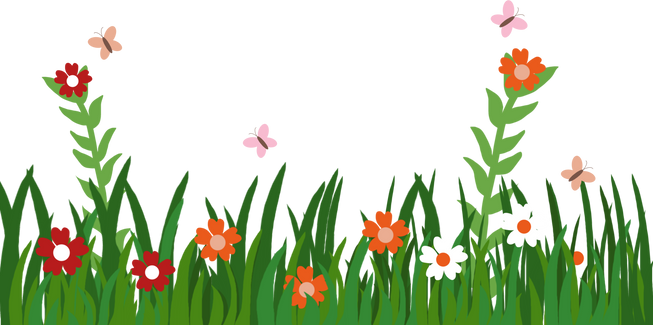 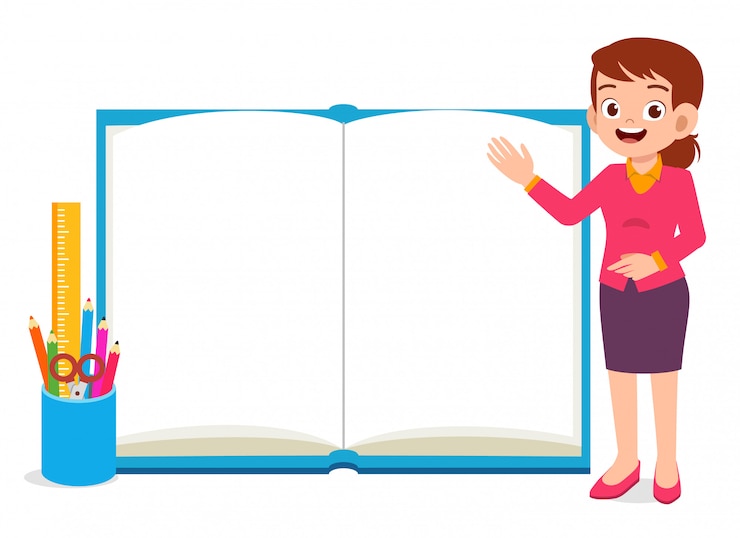 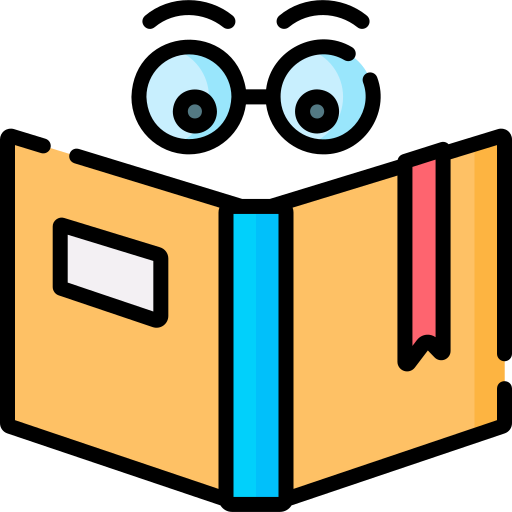 Mắt dõi
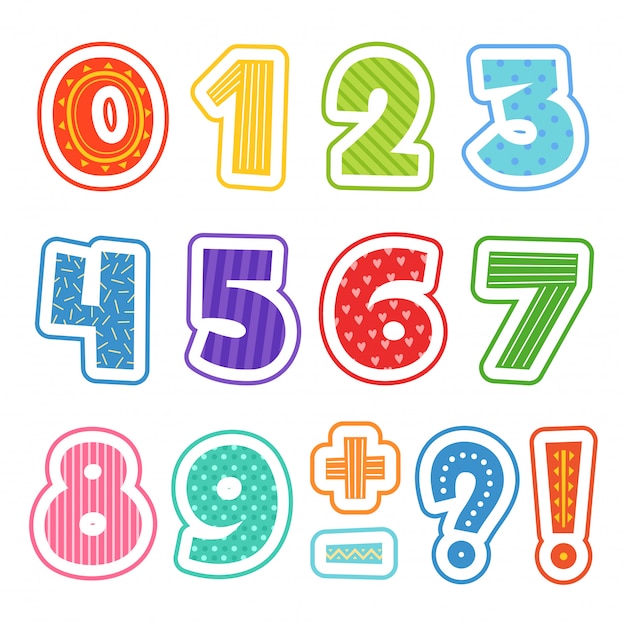 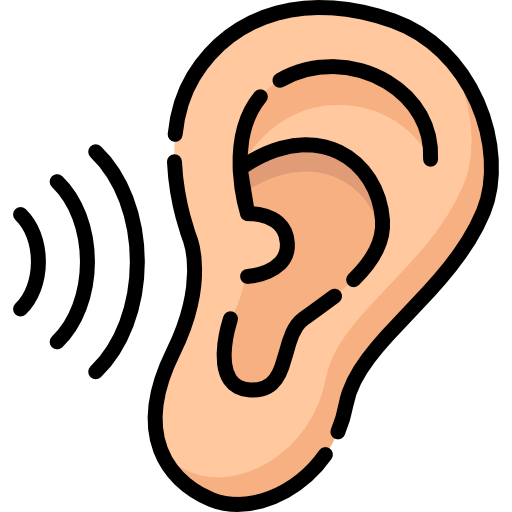 Tai nghe
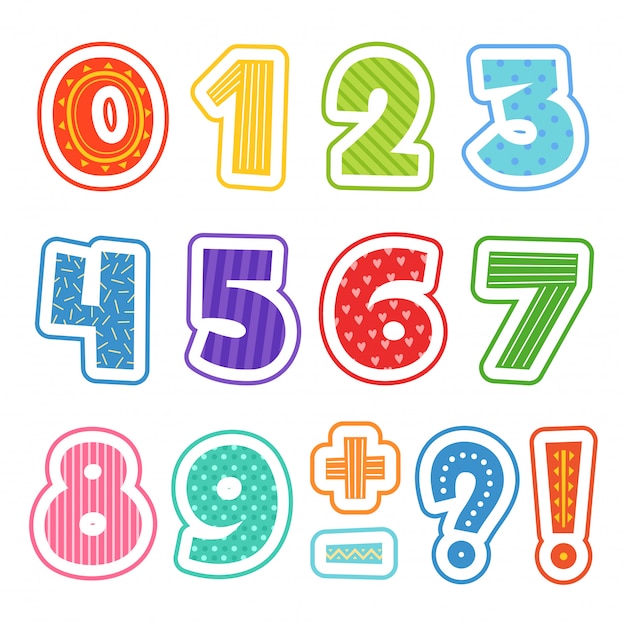 Tay dò
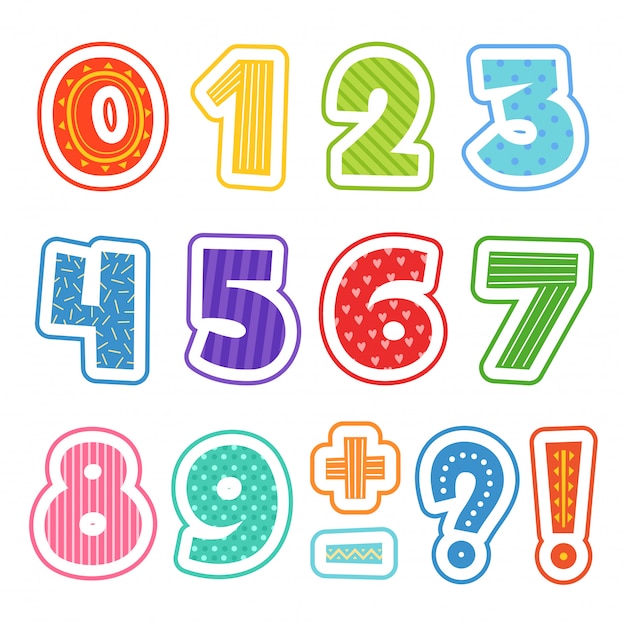 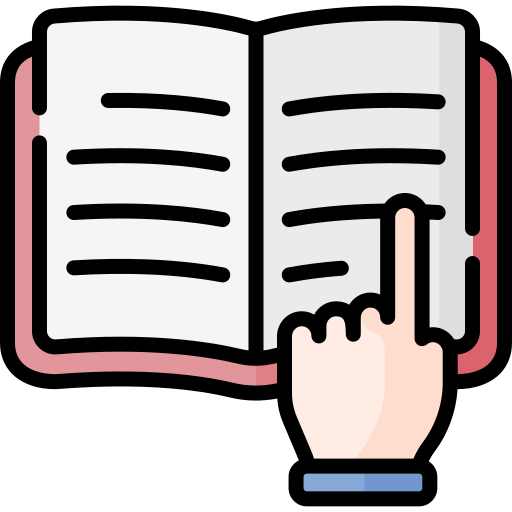 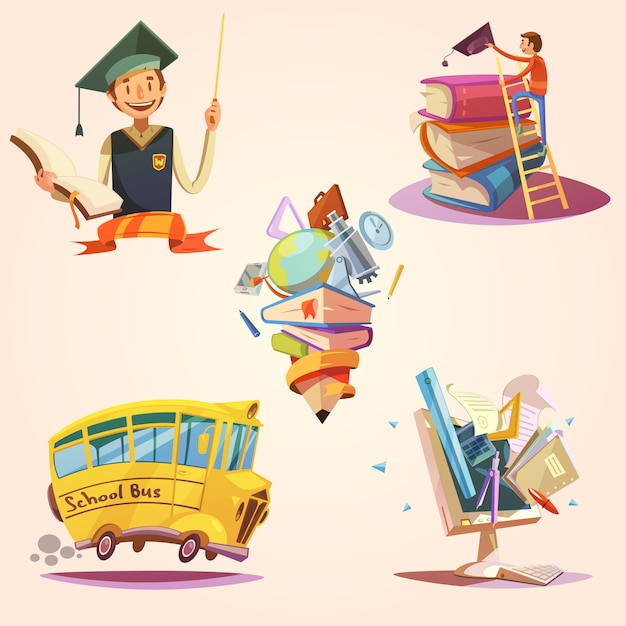 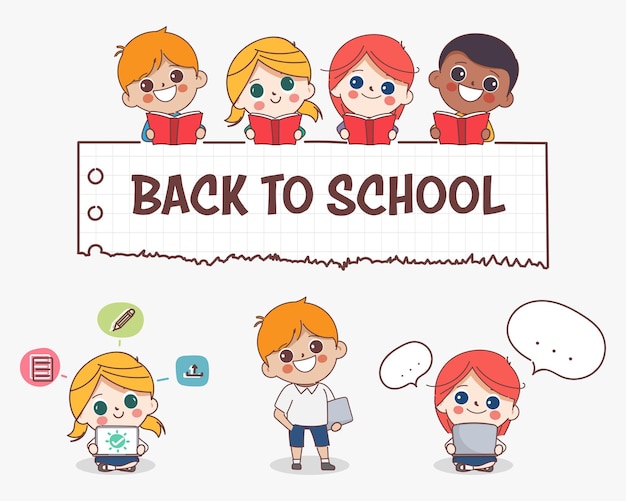 Đọc mẫu
Đọc mẫu
Luyện đọc nối tiếp câu
Luyện đọc nối tiếp câu
Ý tưởng của chúng mình
Một hôm, cô giáo Mĩ thuật nói với cả lớp:
     -  Nếu là nhà khoa học, các em sẽ chế tạo vật gì để giúp con người làm việc vui hơn? Bây giờ mỗi bạn hãy vẽ lại đồ vật mơ ước của mình nhé .
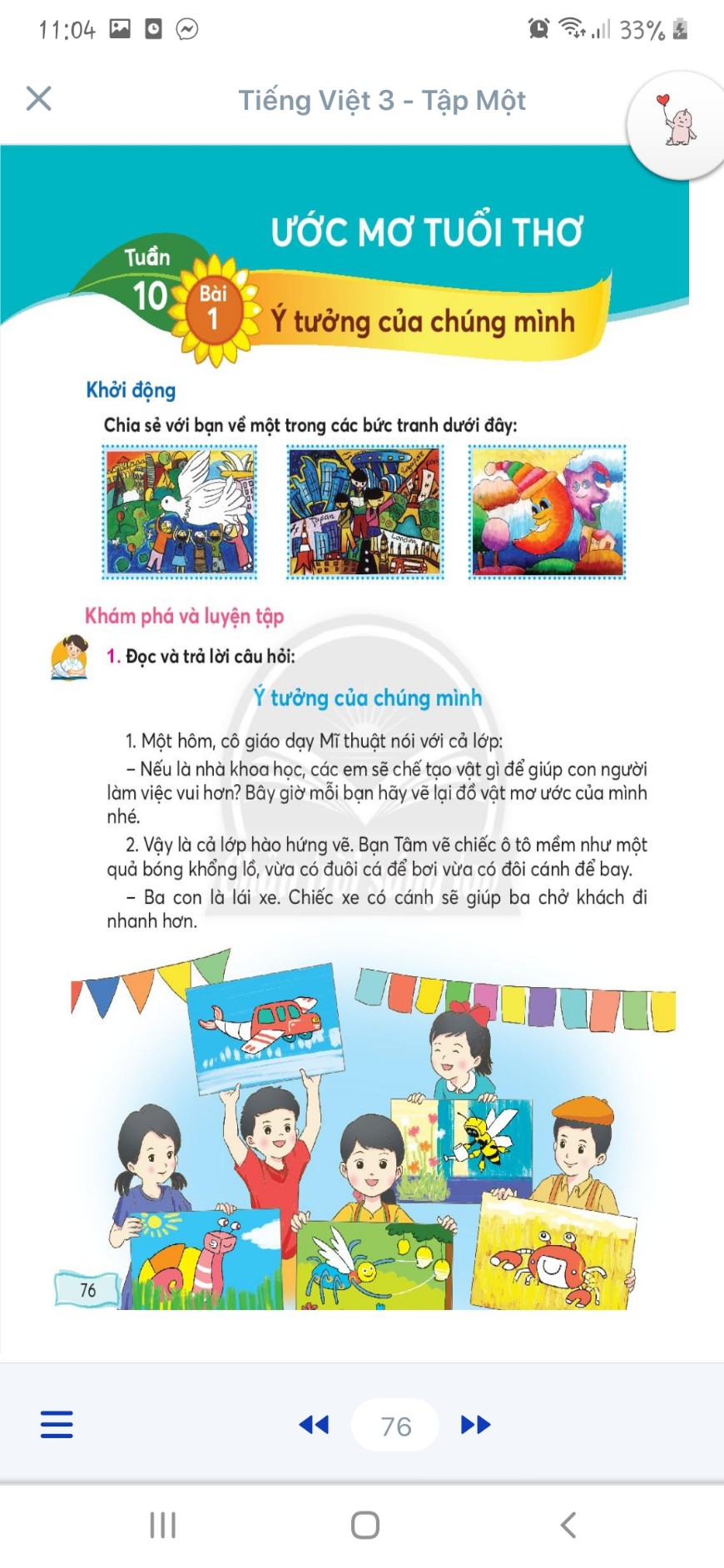 Luyện đọc nối tiếp câu
Luyện đọc nối tiếp câu
Ý tưởng của chúng mình
Vậy là cả lớp hào hứng vẽ. Bạn Tâm vẽ chiếc ô tô mềm như một quả bóng khổng lồ, vừa có đuôi cá để bơi vừa có đôi cánh để bay.
   -  Ba con là lái xe. Chiếc xe có cánh sẽ giúp ba con chở khách đi nhanh hơn.
      Sản phẩm của lớp trưởng là một chú nhện có cánh để hái xoài. Chú bay đến từng quả, nhả tơ gói những quả xoài thả vào giỏ. Một bạn gái vẽ chú rô bốt hình con ốc sên chuyên việc nhổ cỏ. Còn sản phẩm của bạn Minh là cái máy hình con cua khổng lồ, càng và chân máy đều có thể hút được những hạt lúa trên đồng.
   -  Có cái máy hút này, ba mẹ con sẽ thu hoạch lúa nhanh hơn. – Minh hào hứng.
Cô giáo tươi cười bảo:
   - Nếu chế tạo được những chiếc máy này, con người sẽ làm việc mà giống như là đang dắt thú cưng đi chơi vậy. 
							         Võ Hồng Thắng
Luyện đọc nối tiếp đoạn
Luyện đọc nối tiếp đoạn
Đoạn 1
Một hôm, cô giáo dạy Mĩ thuật nói với cả lớp:
     -  Nếu là nhà khoa học, các em sẽ chế tạo vật gì để giúp con người làm việc vui hơn? Bây giờ mỗi bạn hãy vẽ lại đồ vật mơ ước của mình nhé .
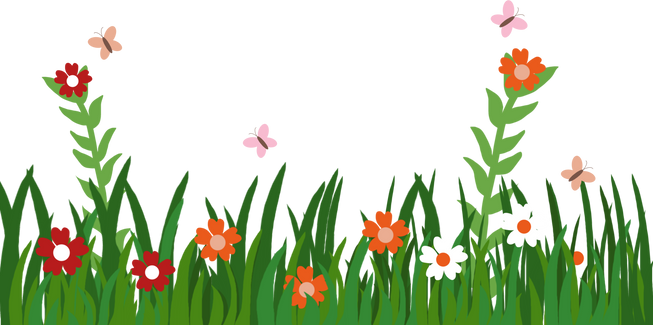 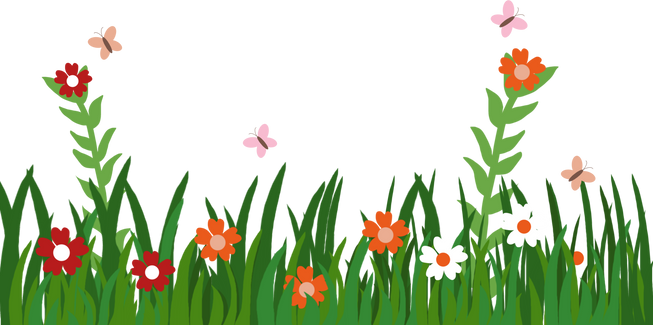 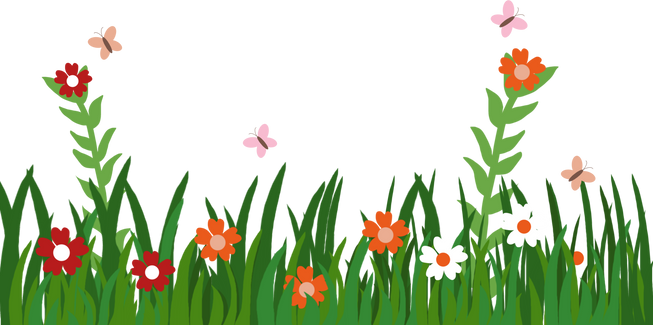 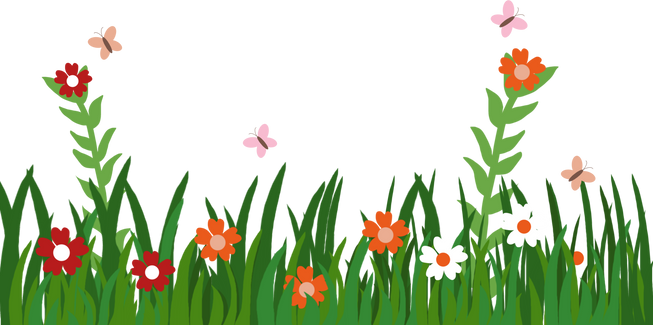 [Speaker Notes: Khi HS nêu từ khó GV gõ ngay từ đó trên BÀI GIẢNG ĐANG TRÌNH CHIẾU luôn mà không cần thoát ra. (CLICK CHUỘT VÀO KHUNG TỪ KHÓ ĐỌC VÀ GÕ)]
Luyện đọc nối tiếp đoạn
Luyện đọc nối tiếp đoạn
Đoạn 2
cua khổng lồ, càng và chân máy đều có thể hút được những hạt lúa trên đồng.
Vậy là cả lớp hào hứng vẽ. Bạn Tâm vẽ chiếc ô tô mềm như một quả bóng khổng lồ, vừa có đuôi cá để bơi vừa có đôi cánh để bay.
   -  Ba con là lái xe. Chiếc xe có cánh sẽ giúp ba con chở khách đi nhanh hơn.
      Sản phẩm của lớp trưởng là một chú nhện có cánh để hái xoài. Chú bay đến từng quả, nhả tơ gói những quả xoài thả vào giỏ. Một bạn gái vẽ chú rô bốt hình con ốc sên chuyên việc nhổ cỏ. Còn sản phẩm của bạn Minh là cái máy hình con cua khổng lồ, càng và chân máy đều có thể hút được những hạt lúa trên đồng.
   -  Có cái máy hút này, ba mẹ con sẽ thu hoạch lúa nhanh hơn. – Minh hào hứng.
Bạn Tâm vẽ chiếc ô tô mềm như một quả bóng
khổng lồ, vừa có đuôi cá để bơi vừa có đôi cánh để bay.
Còn sản phẩm của bạn Minh là cái máy hình con
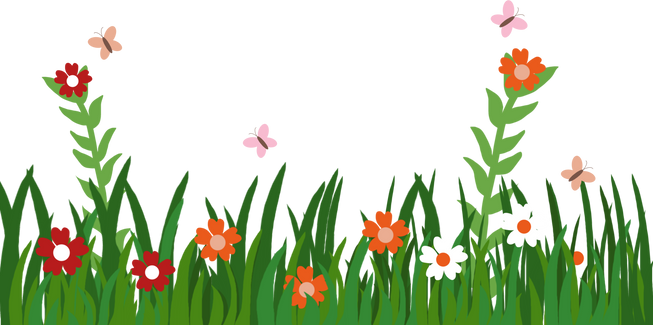 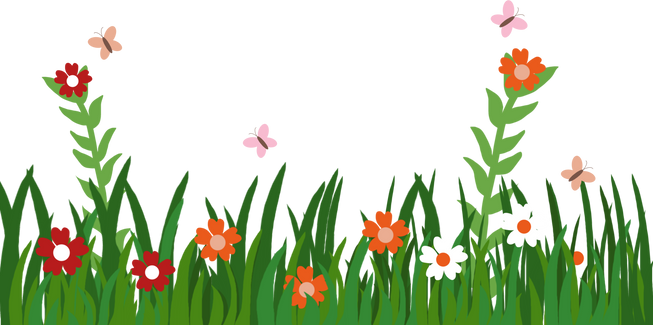 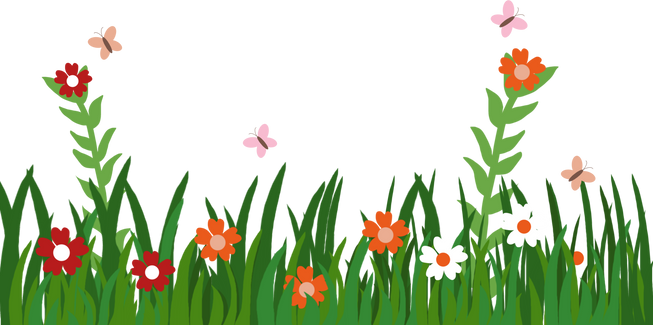 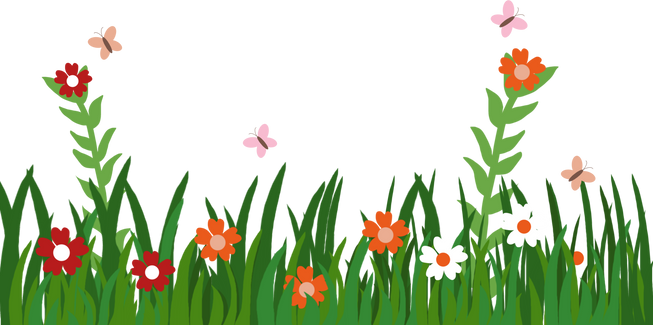 [Speaker Notes: Khi HS nêu từ khó GV gõ ngay từ đó trên BÀI GIẢNG ĐANG TRÌNH CHIẾU luôn mà không cần thoát ra. (CLICK CHUỘT VÀO KHUNG TỪ KHÓ ĐỌC VÀ GÕ)]
Luyện đọc nối tiếp đoạn
Luyện đọc nối tiếp đoạn
Đoạn 3
Cô giáo tươi cười bảo:
   - Nếu chế tạo được những chiếc máy này, con người sẽ làm việc mà giống như là đang dắt thú cưng đi chơi vậy. 
							         Võ Hồng Thắng
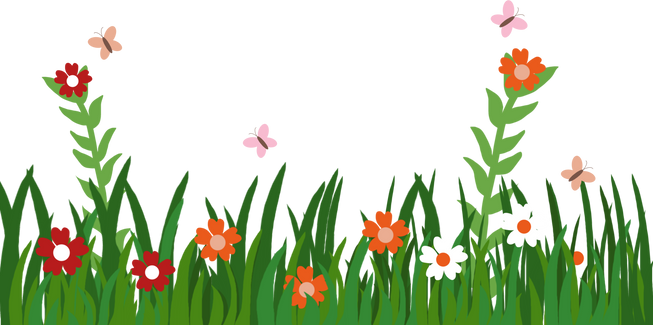 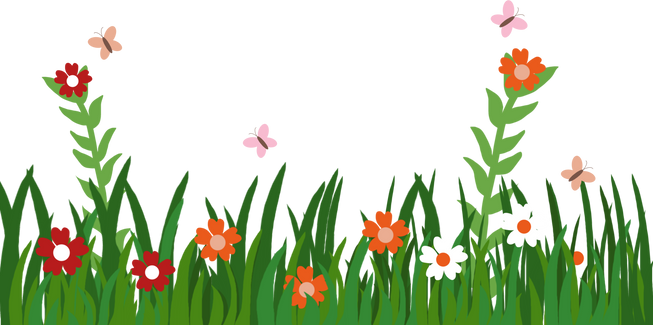 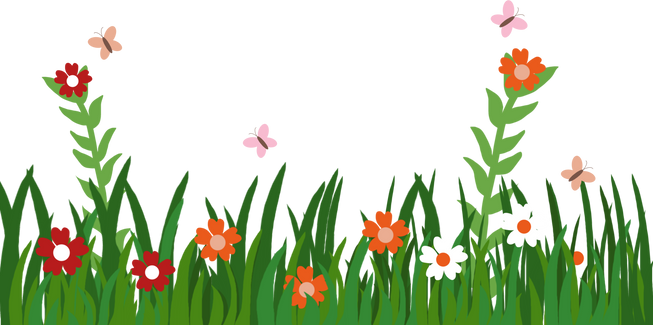 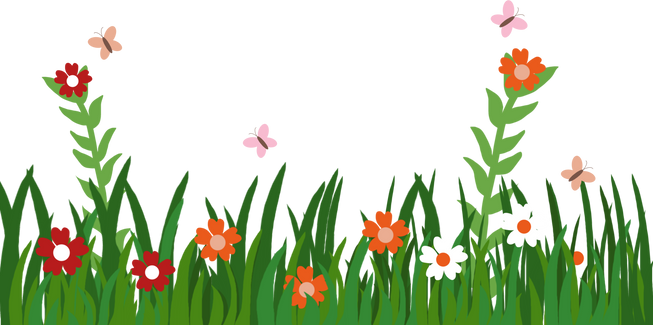 [Speaker Notes: Khi HS nêu từ khó GV gõ ngay từ đó trên BÀI GIẢNG ĐANG TRÌNH CHIẾU luôn mà không cần thoát ra. (CLICK CHUỘT VÀO KHUNG TỪ KHÓ ĐỌC VÀ GÕ)]
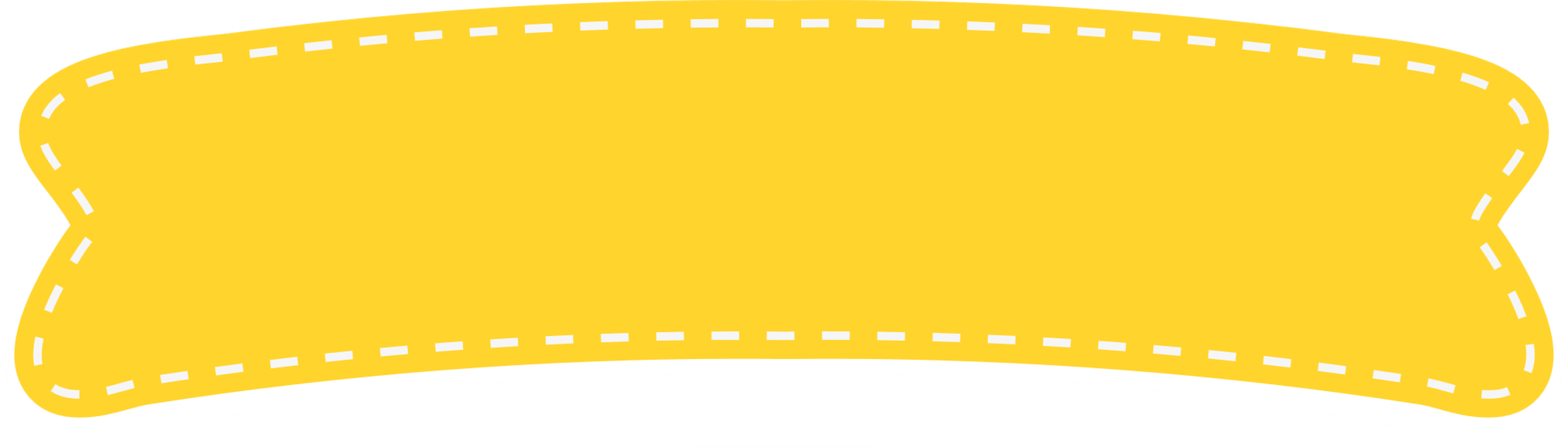 Yêu cầu
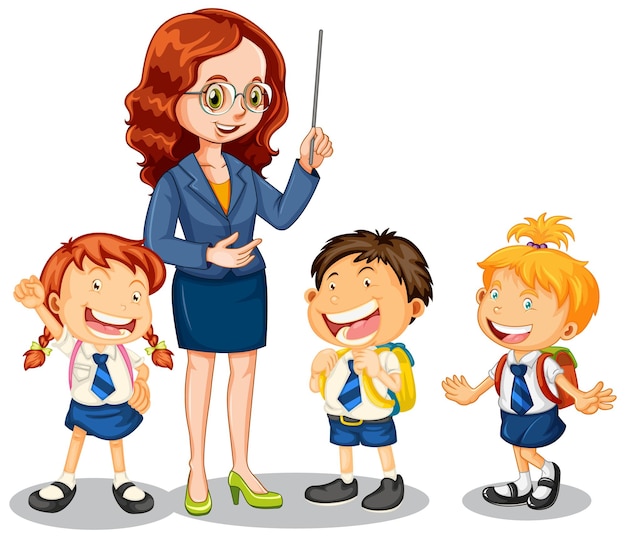 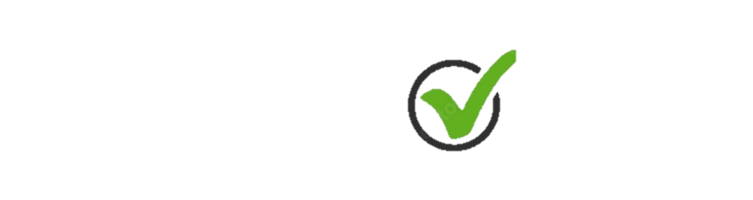 Phân công đọc theo đoạn. 
     Tất cả thành viên đều đọc.
     Giải nghĩa từ cùng nhau.
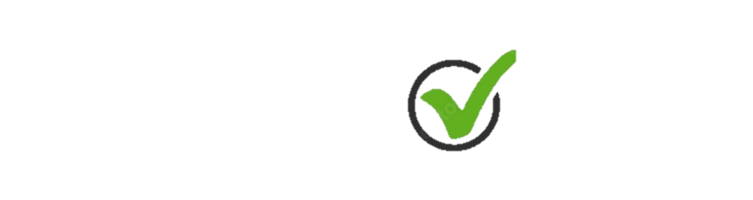 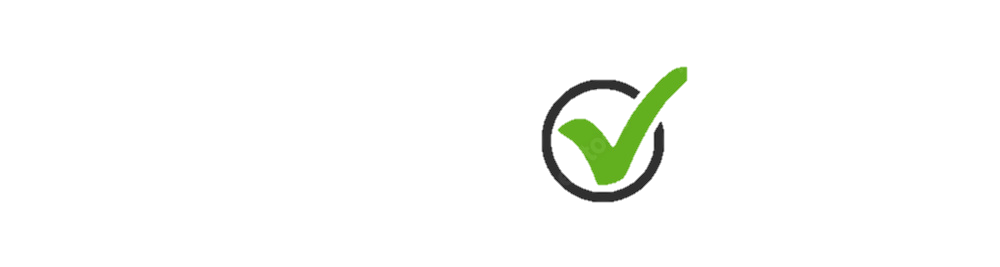 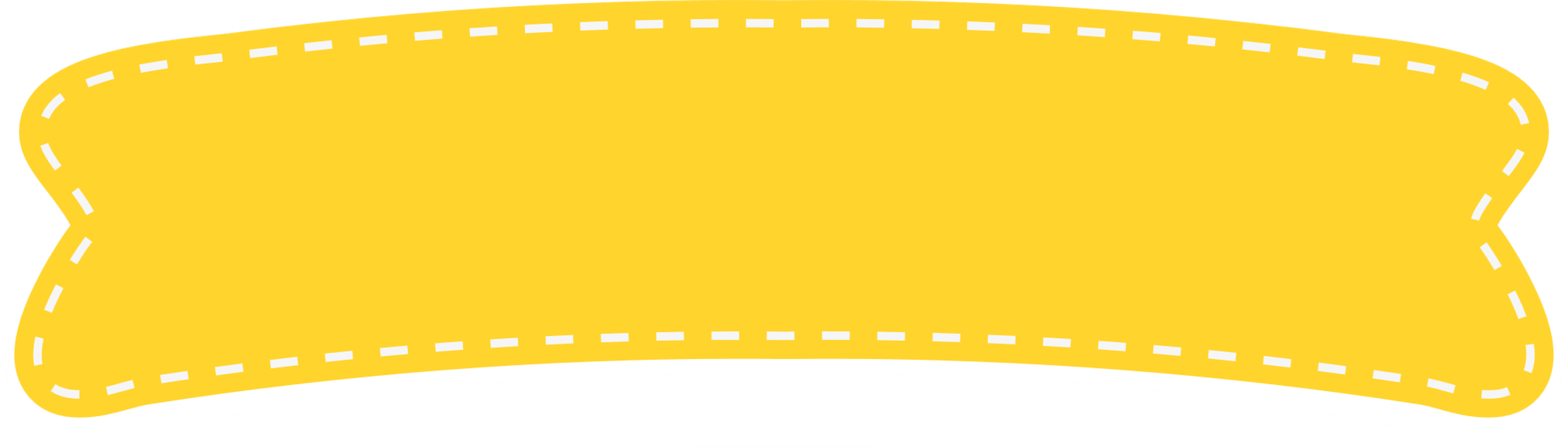 Tiêu chí đánh giá
Đọc đúng.
Đọc to, rõ.
Đọc ngắt, nghỉ đúng chỗ.
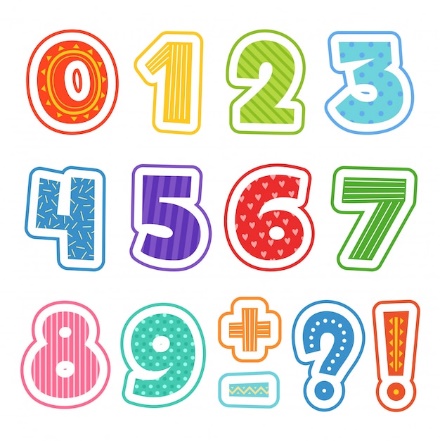 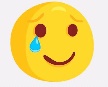 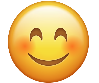 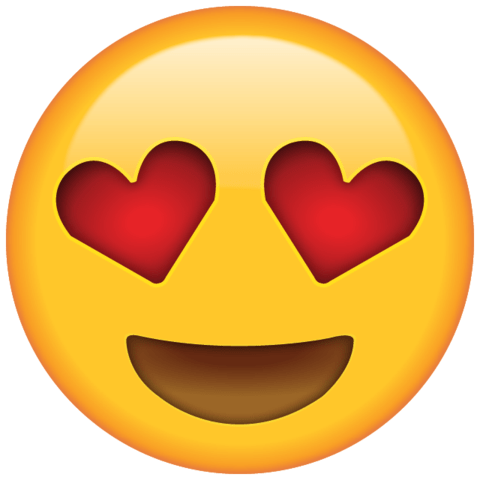 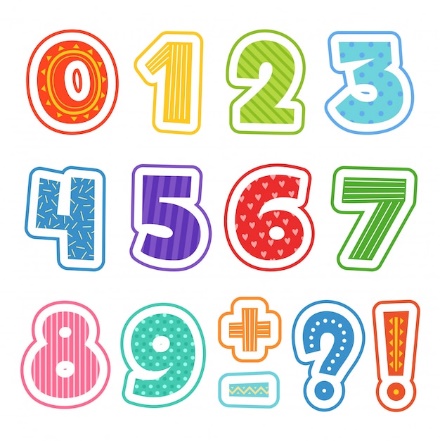 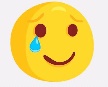 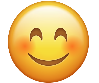 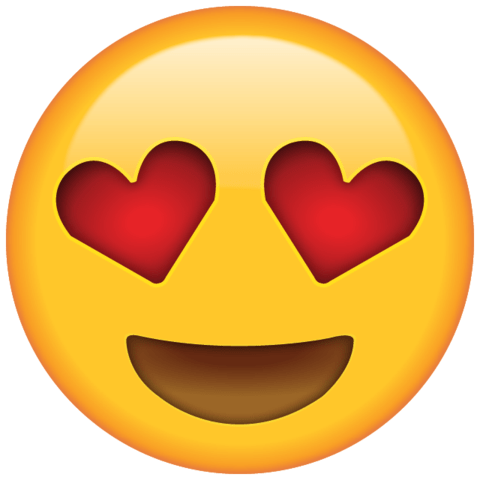 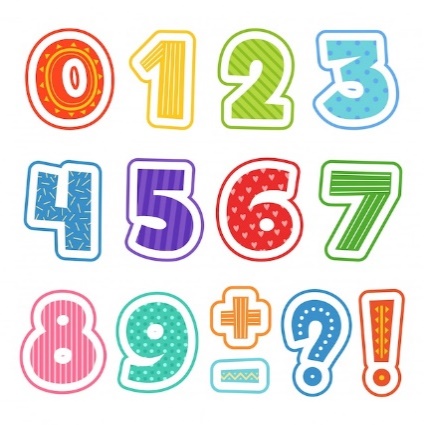 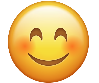 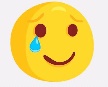 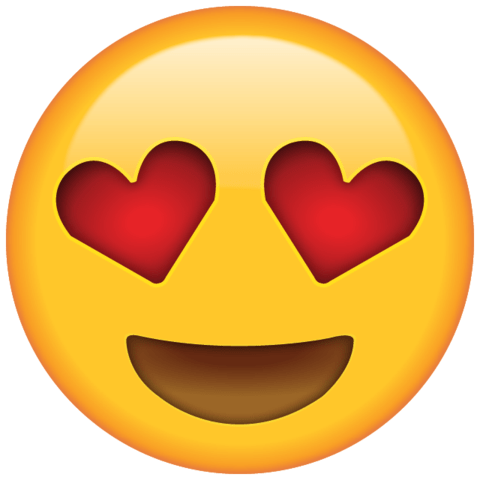 Luyện đọc trong nhóm
Luyện đọc trong nhóm
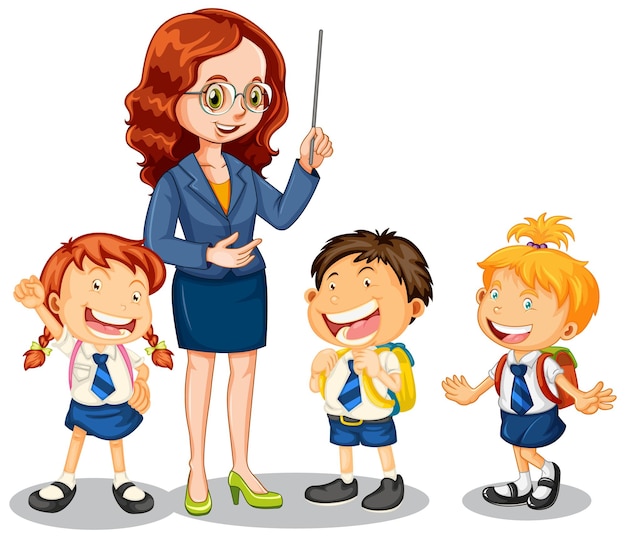 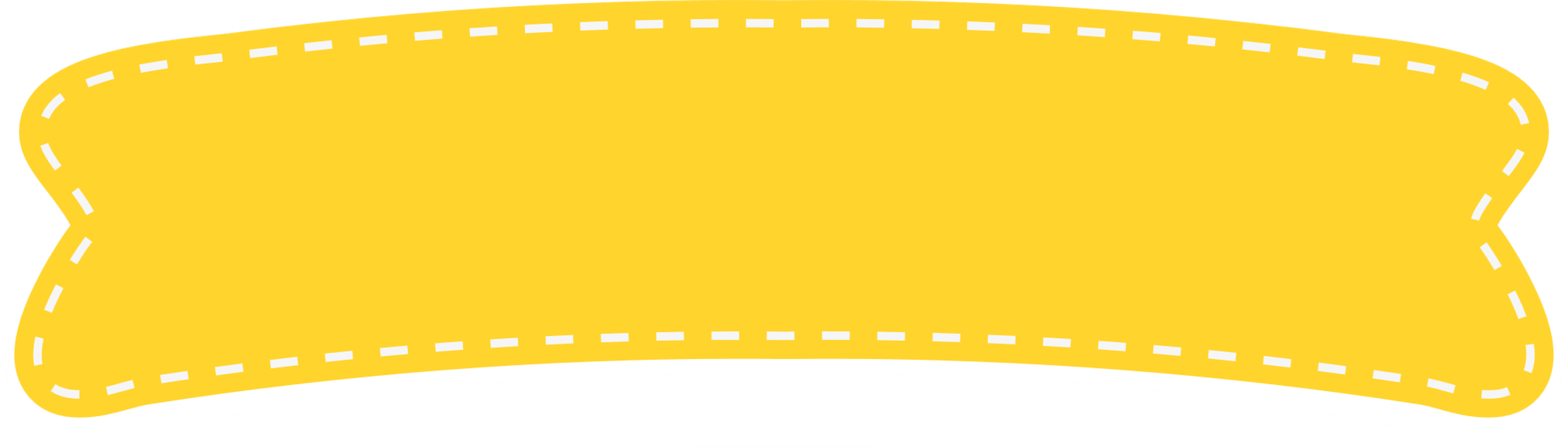 Tiêu chí đánh giá
Đọc đúng.
Đọc to, rõ.
Đọc ngắt, nghỉ đúng chỗ.
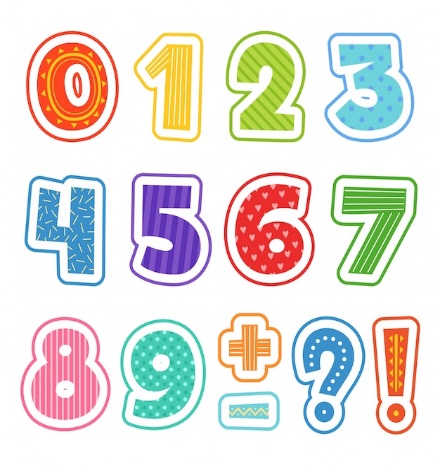 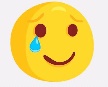 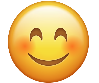 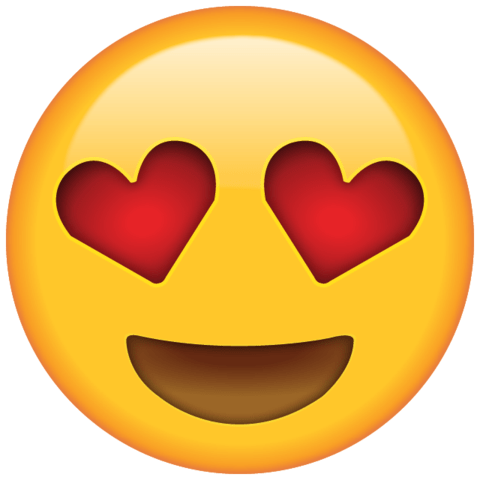 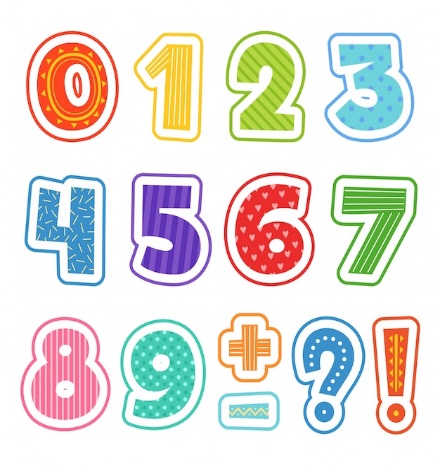 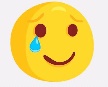 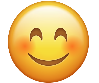 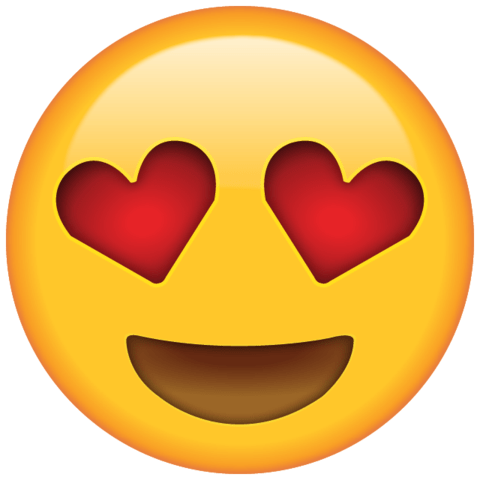 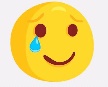 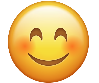 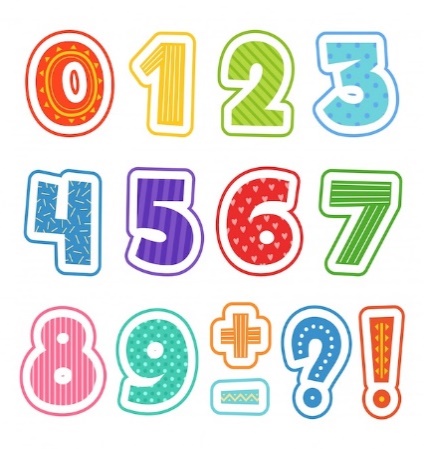 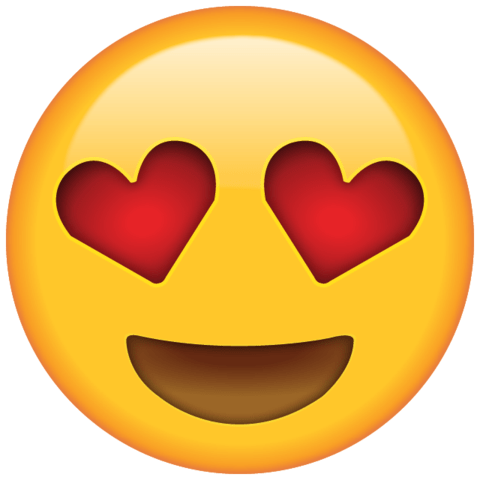 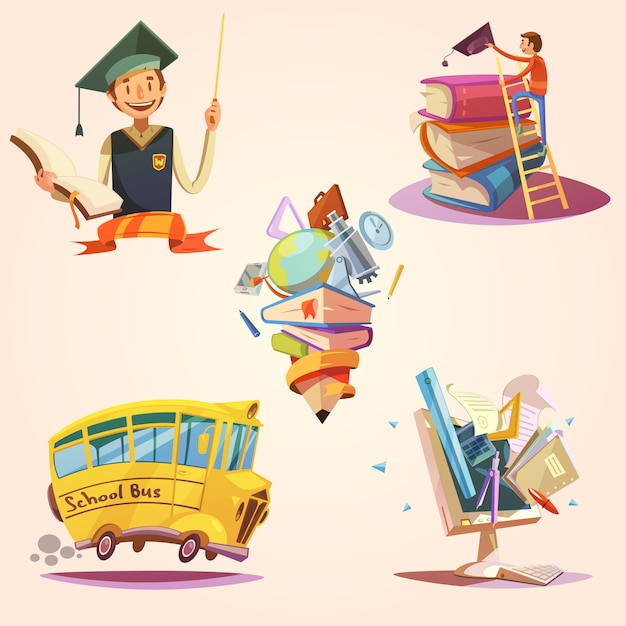 Luyện đọc trước lớp
Luyện đọc trước lớp
Trong bài đọc Ý tưởng của chúng mình, có những từ nào em chưa hiểu nghĩa?
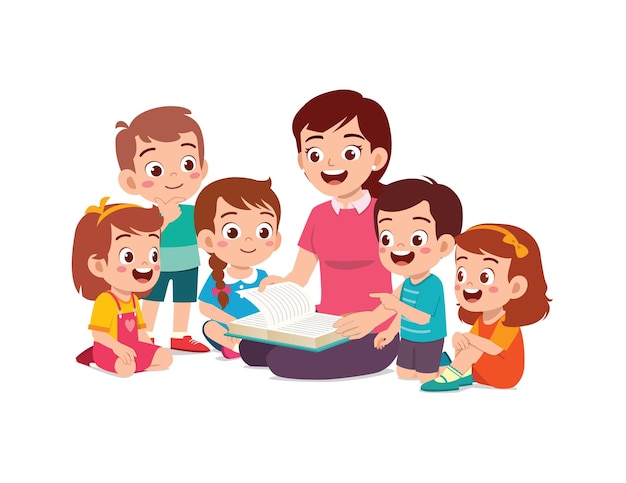 Giải thích nghĩa từ khó hiểu
Giải thích nghĩa từ khó hiểu
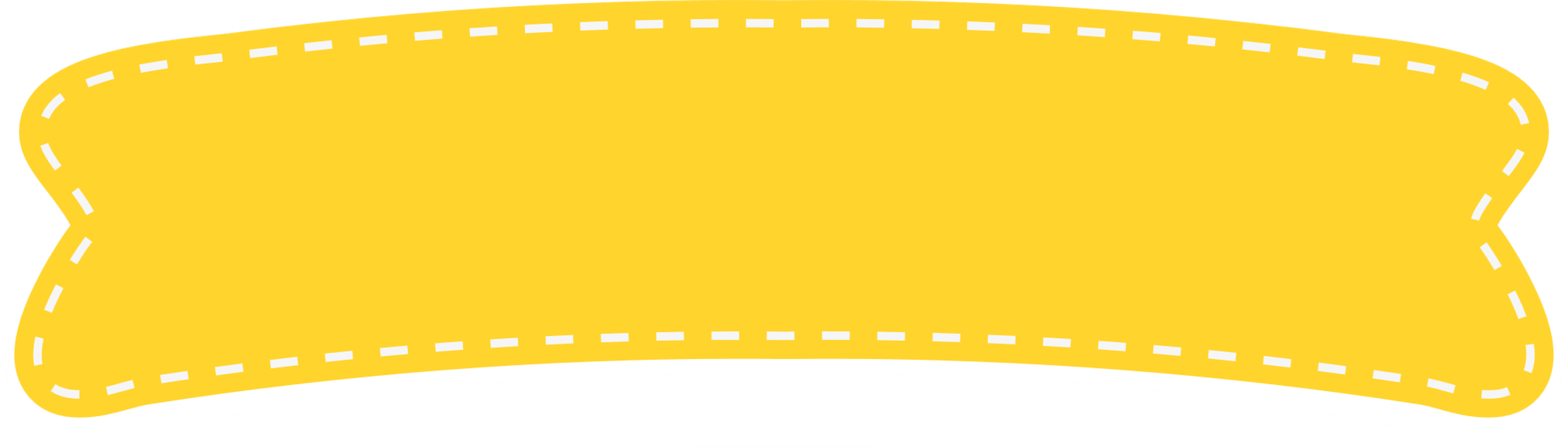 Chế tạo
Chế tạo là tạo ra sản phẩm
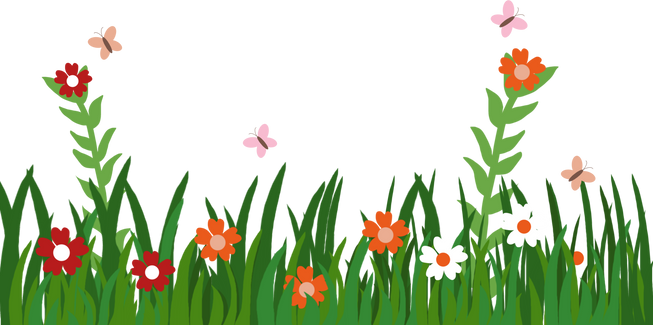 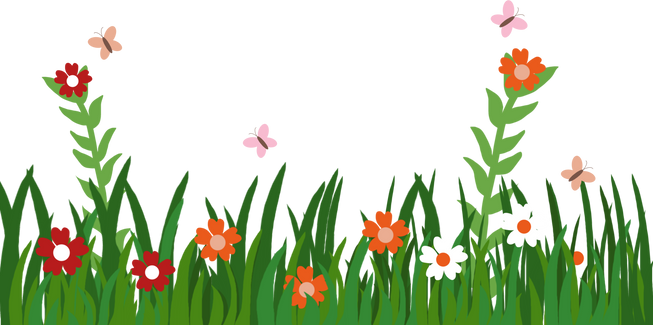 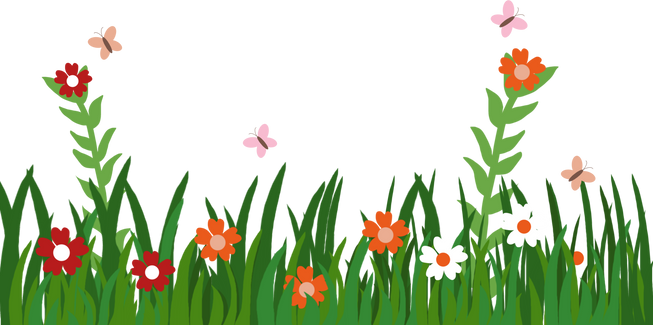 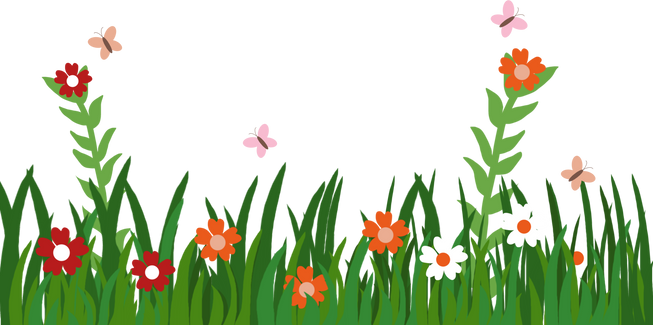 Giải thích nghĩa từ khó hiểu
Giải thích nghĩa từ khó hiểu
Hoạt  Động
Hoạt  Động
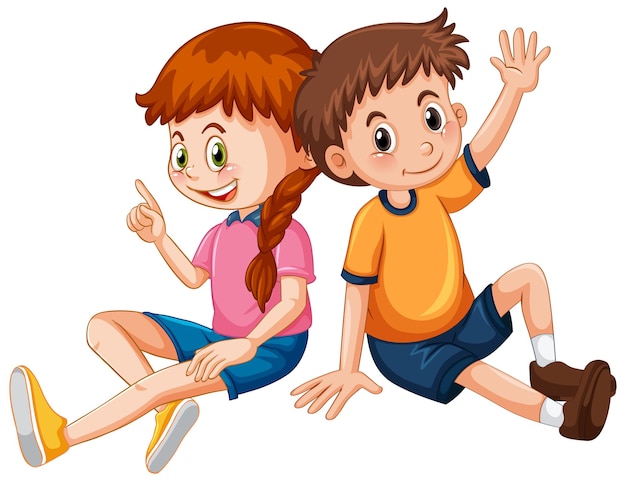 Luyện đọc hiểu
Luyện đọc hiểu
Cùng tìm hiểu bài
Đề bài của cô giáo dạy Mĩ thuật là gì?
Theo lời cô giáo, con người sẽ làm việc thế nào nếu chế tạo được những chiếc máy các bạn đã vẽ?
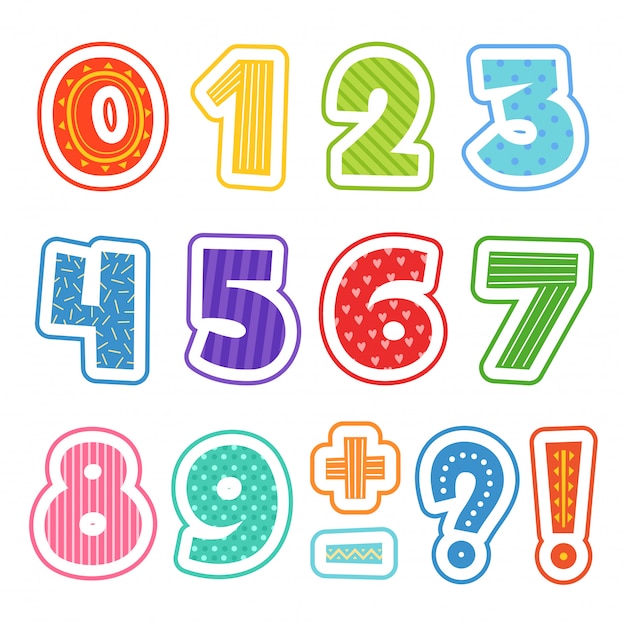 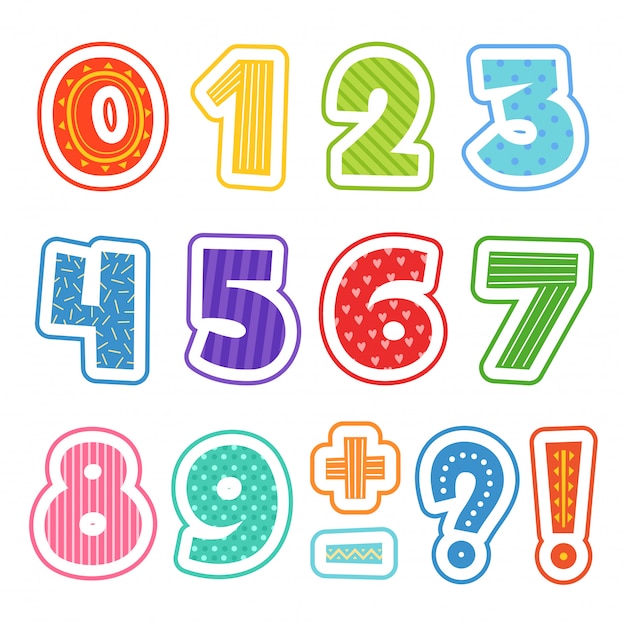 Các bạn đã vẽ những gì?
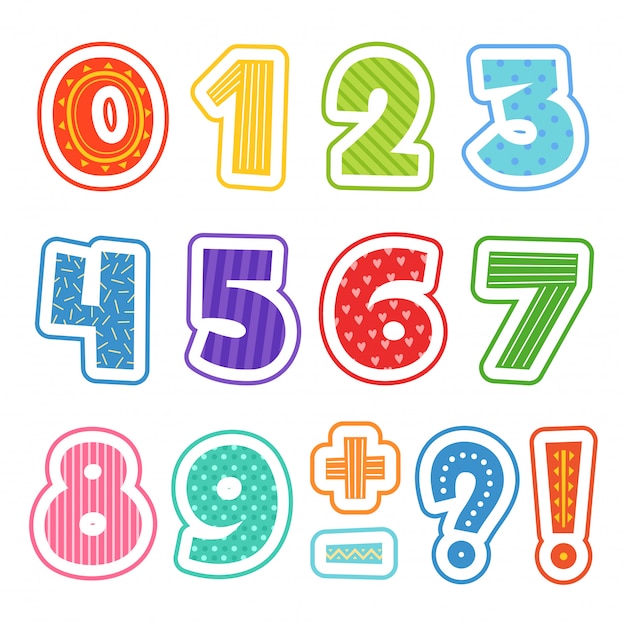 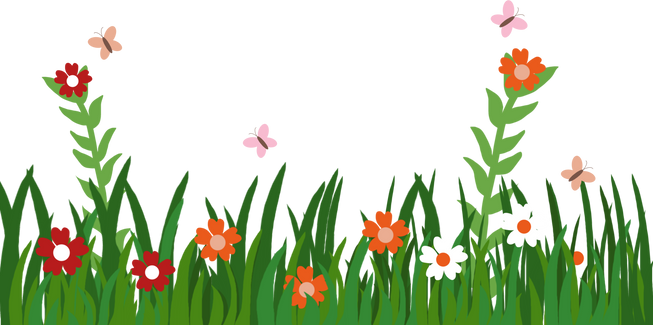 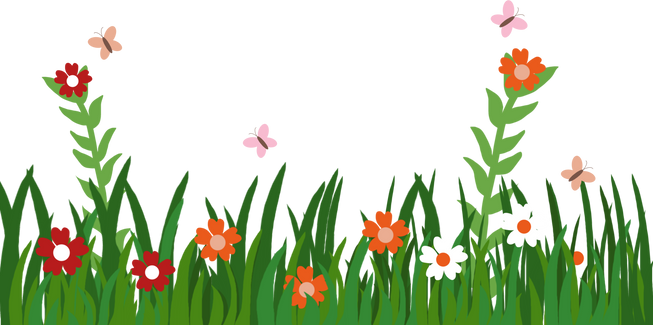 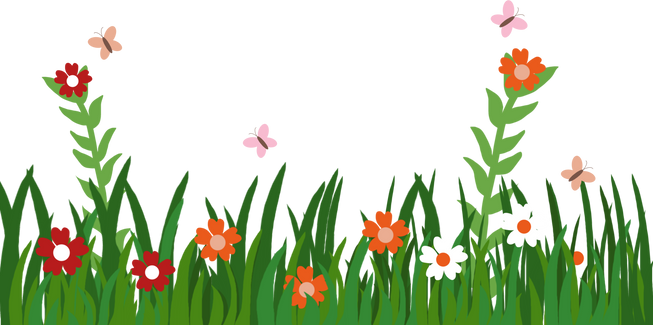 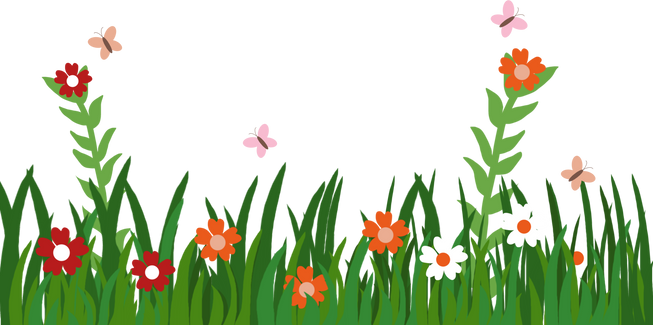 Đặt lại một tên khác cho bài đọc.
Em thích ý tưởng của bạn nào nhất? Vì sao?
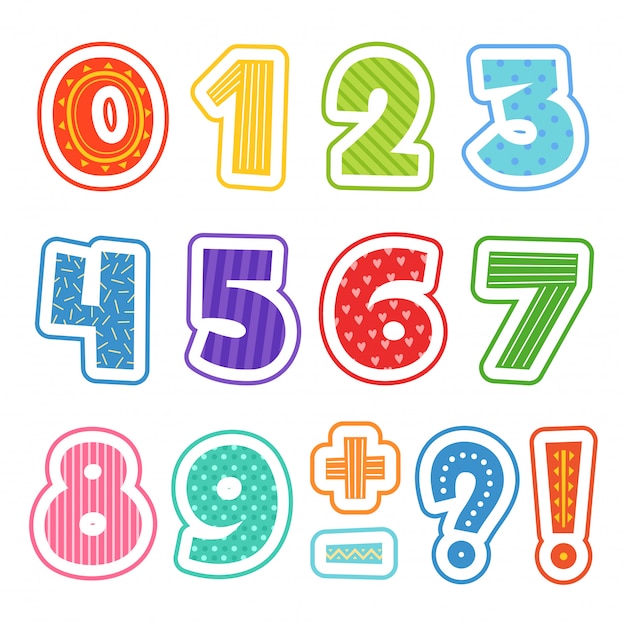 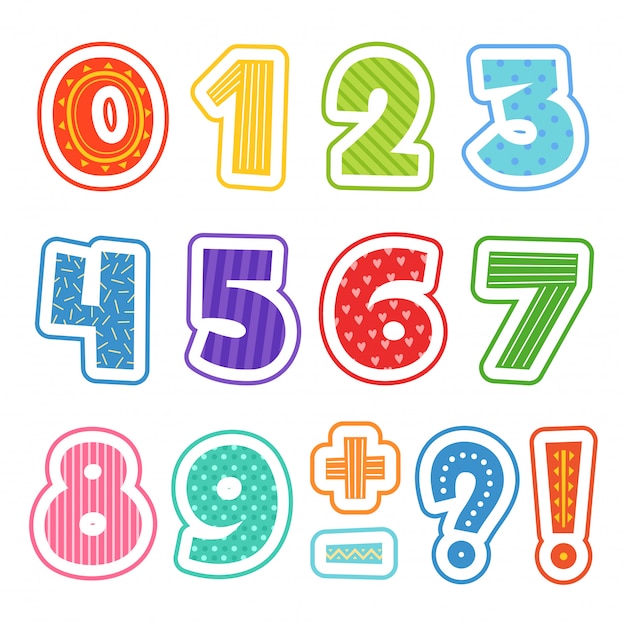 Cùng tìm hiểu bài
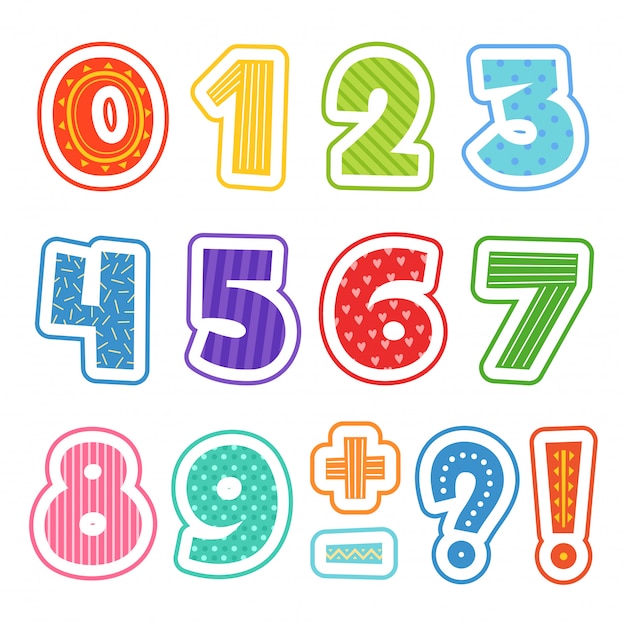 Đề bài của cô giáo dạy Mĩ thuật là gì?
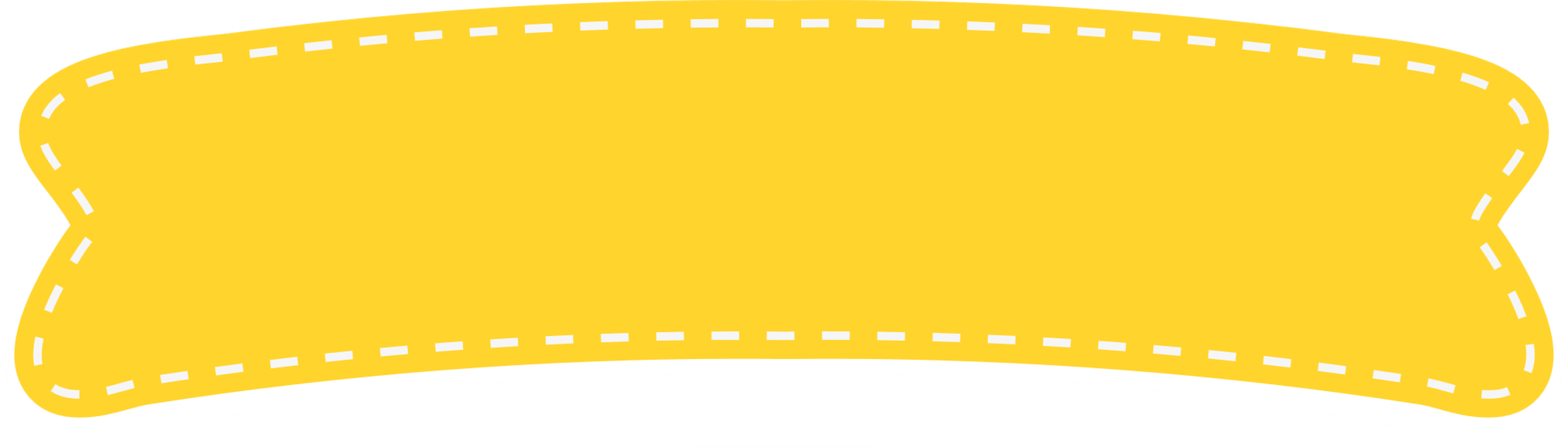 Đáp án
Một hôm, cô giáo Mĩ thuật nói với cả lớp:
     -  Nếu là nhà khoa học, các em sẽ chế tạo vật gì để giúp con người làm việc vui hơn? Bây giờ mỗi bạn hãy vẽ lại đồ vật mơ ước của mình nhé .
Đề bài của cô giáo là: Mỗi bạn hãy vẽ lại đồ vật mơ ước của mình.
Bây giờ mỗi bạn hãy vẽ
lại đồ vật mơ ước của mình nhé .
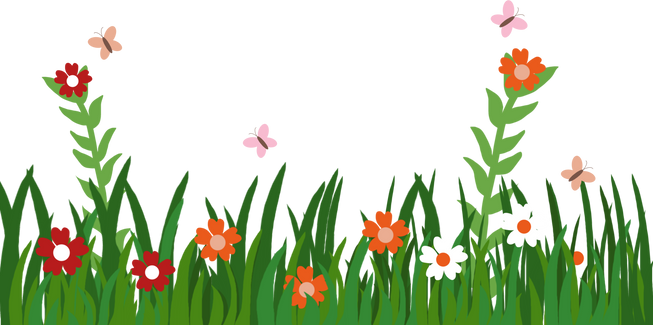 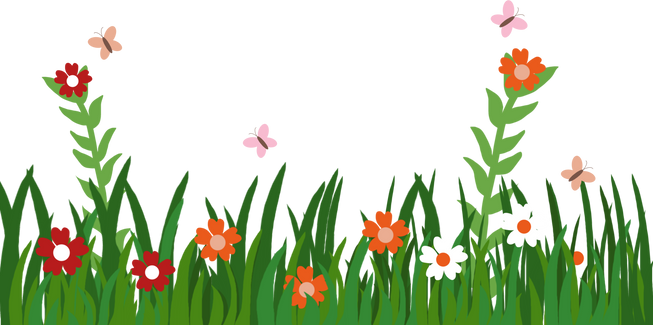 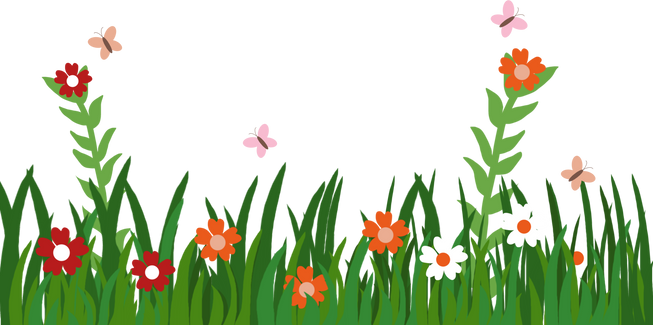 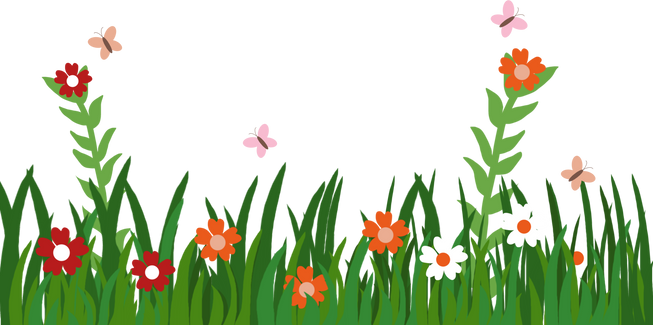 Cùng tìm hiểu bài
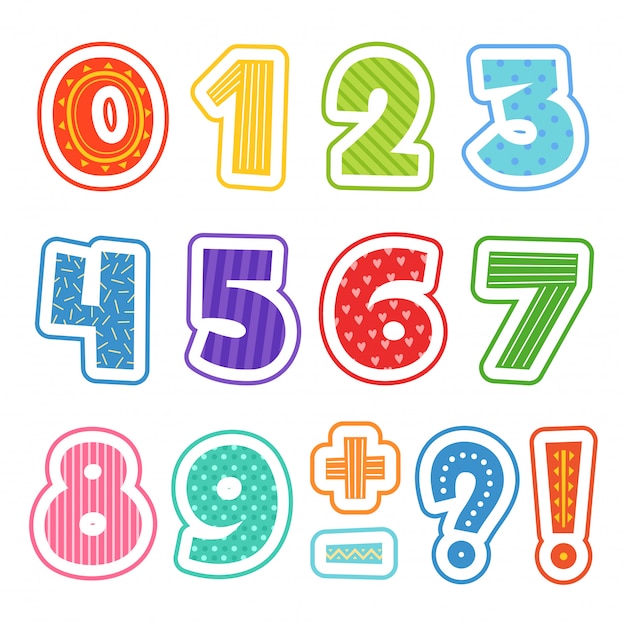 Các bạn đã vẽ những gì?
Vậy là cả lớp hào hứng vẽ. Bạn Tâm vẽ chiếc ô tô mềm như một quả bóng khổng lồ, vừa có đuôi cá để bơi vừa có đôi cánh để bay.
   -  Ba con là lái xe. Chiếc xe có cánh sẽ giúp ba con chở khách đi nhanh hơn.
      Sản phẩm của lớp trưởng là một chú nhện có cánh để hái xoài. Chú bay đến từng quả, nhả tơ gói những quả xoài thả vào giỏ. Một bạn gái vẽ chú rô bốt hình con ốc sên chuyên việc nhổ cỏ. Còn sản phẩm của bạn Minh là cái máy hình con cua khổng lồ, càng và chân máy đều có thể hút được những hạt lúa trên đồng.
   -  Có cái máy hút này, ba mẹ con sẽ thu hoạch lúa nhanh hơn. – Minh hào hứng.
con ốc sên chuyên việc nhổ cỏ.
Bạn Tâm vẽ chiếc ô tô mềm như một quả bóng
khổng lồ, vừa có đuôi cá để bơi vừa có đôi cánh để bay.
Sản phẩm của lớp trưởng là một chú nhện có cánh để hái xoài.
Một bạn gái vẽ chú rô bốt hình
Còn sản phẩm của bạn Minh là cái máy hình con
cua khổng lồ, càng và chân máy đều có thể hút được những hạt lúa trên đồng.
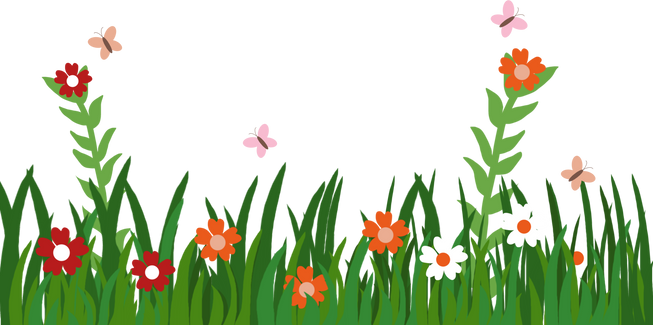 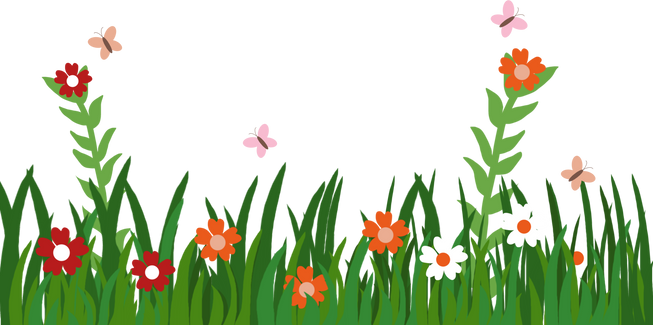 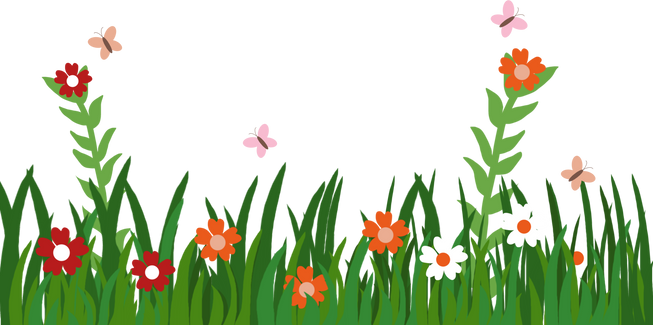 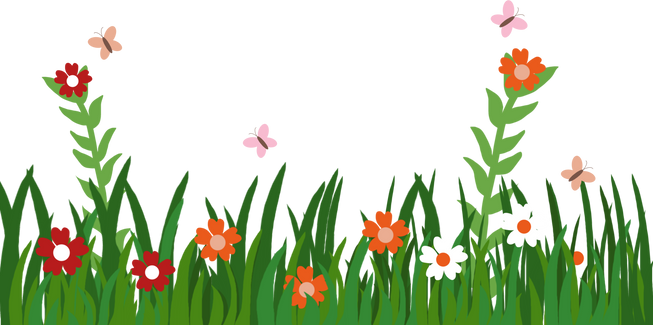 Cùng tìm hiểu bài
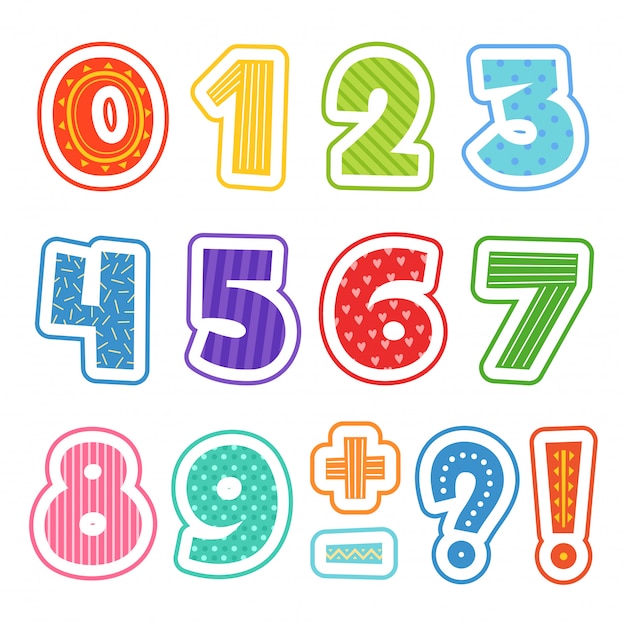 Các bạn đã vẽ những gì?
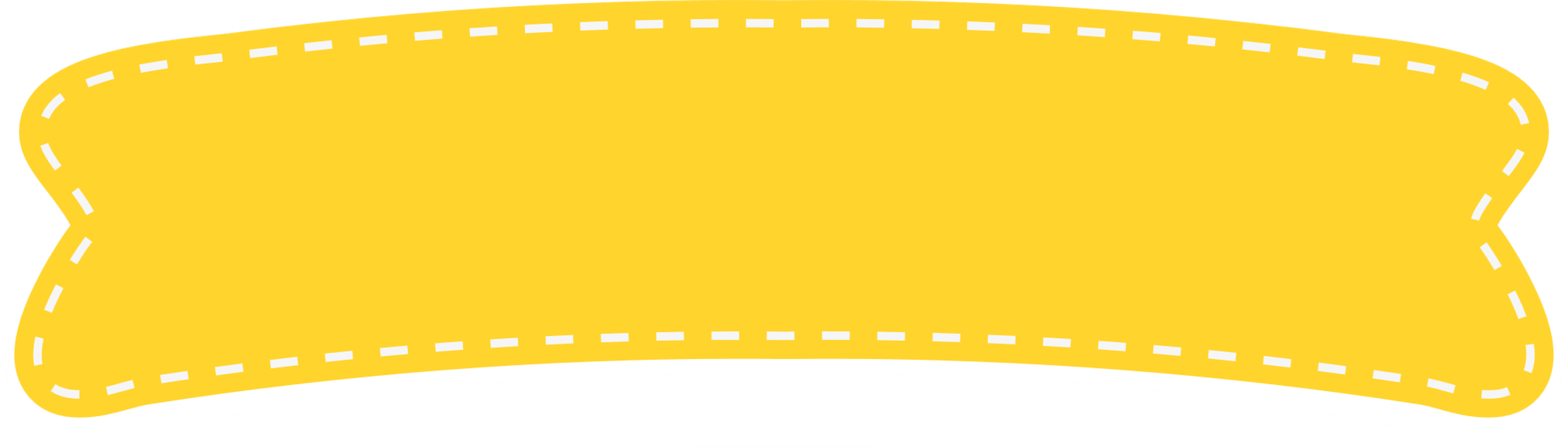 Đáp án
Các bạn đã vẽ:
-    Chiếc ô tô mềm như một quả bóng khổng lồ.
Chú nhện có cánh để hái xoài.
Chú rô bốt hình con ốc sên.
Máy hình con cua khổng lồ.
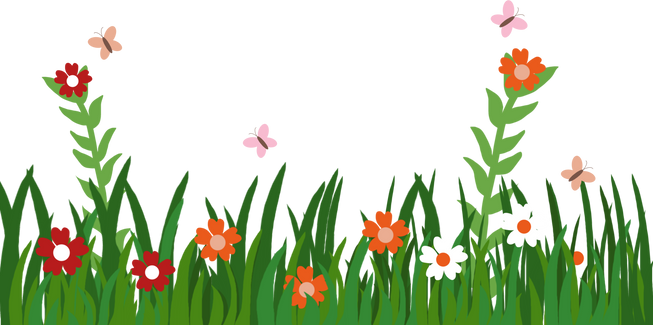 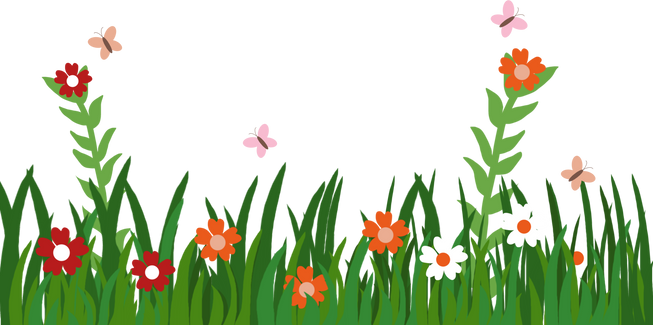 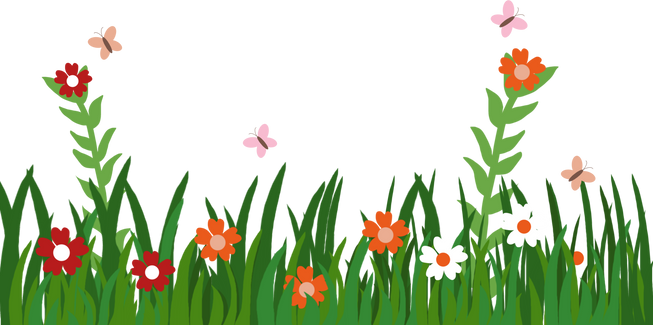 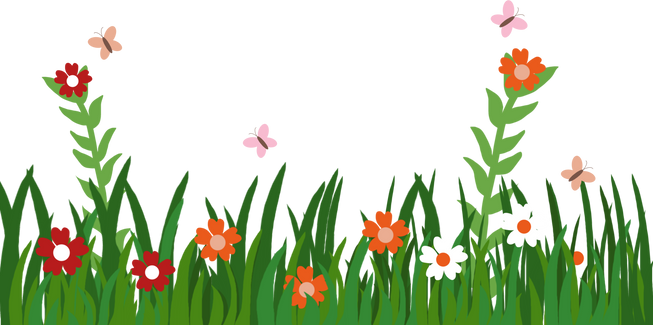 Cùng tìm hiểu bài
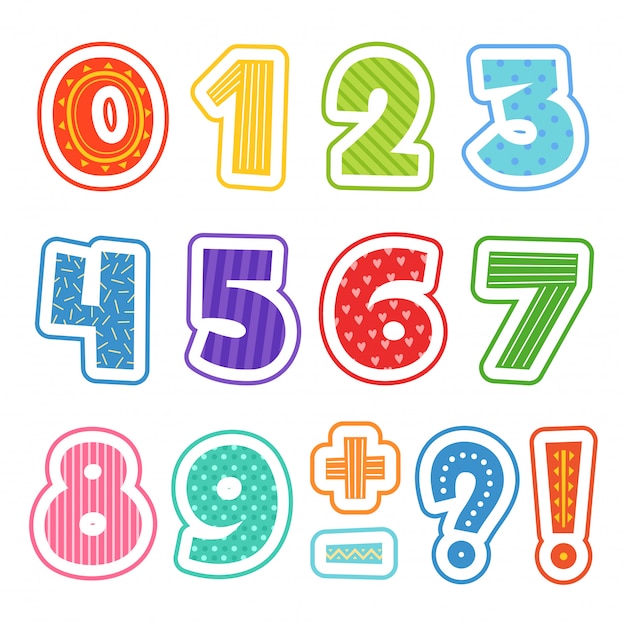 Em thích ý tưởng của bạn nào nhất? Vì sao?
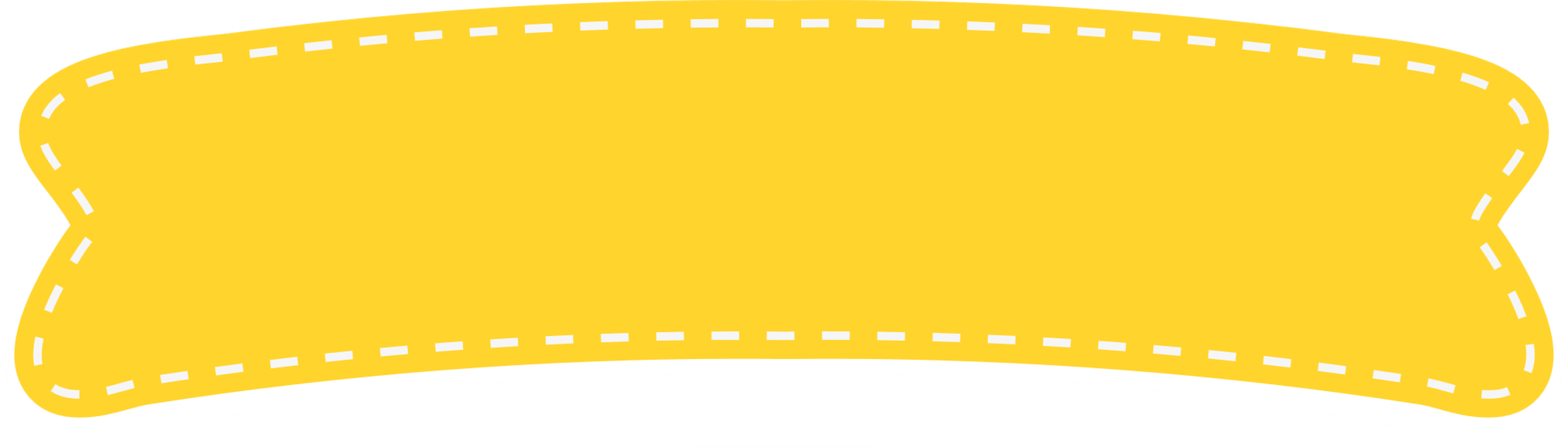 Gợi ý
Em thích ý tưởng của bạn Tâm nhất. Vì chiếc ô tô của bạn đầy sáng tạo và thú vị. Nếu chiếc ô tô đó trở thành sự thật thì chúng ta sẽ có một phương tiện vừa có thể bay trên bầu trời và lặn dưới đại dương. Điều ấy thật tuyệt vời.
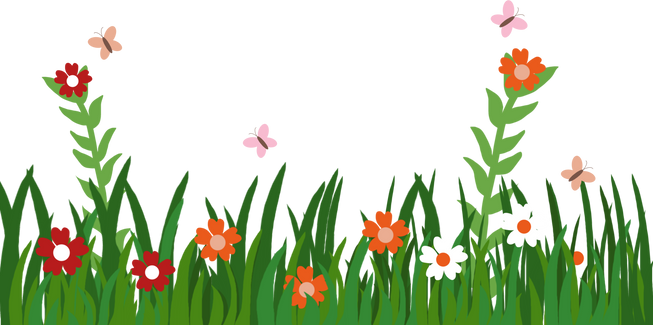 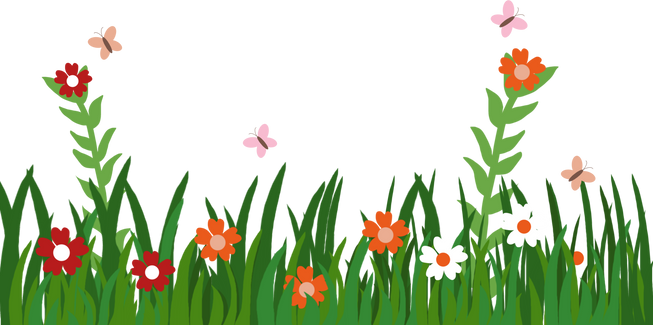 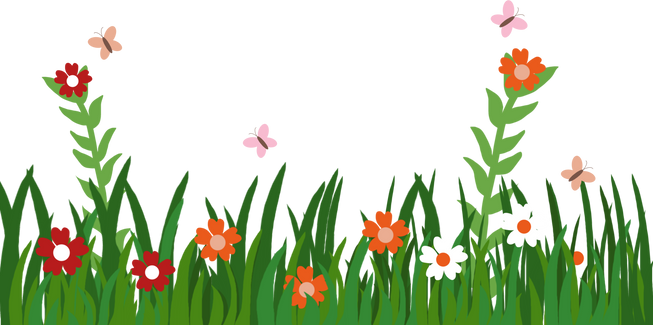 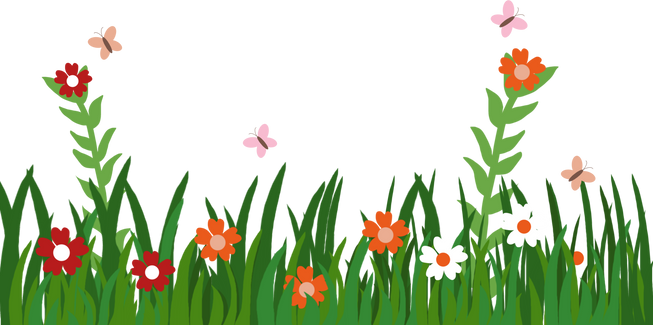 Cùng tìm hiểu bài
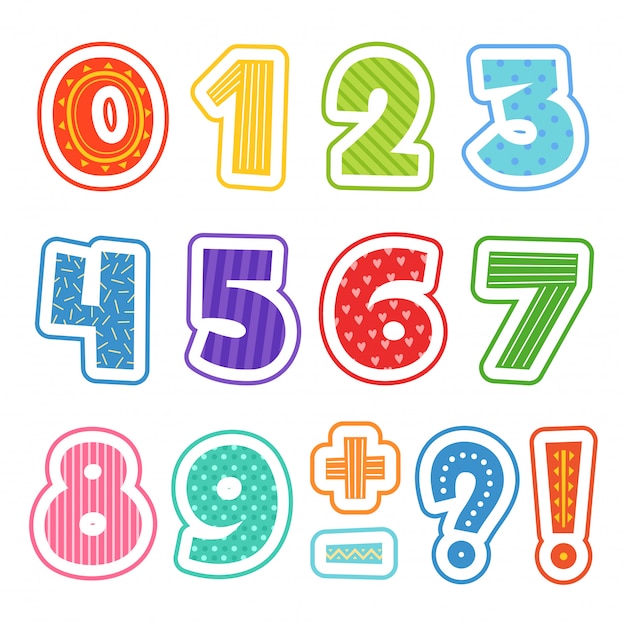 Theo lời cô giáo, con người sẽ làm việc thế nào nếu chế tạo được những chiếc máy các bạn đã vẽ?
Cô giáo tươi cười bảo:
   - Nếu chế tạo được những chiếc máy này, con người sẽ làm việc mà giống như là đang dắt thú cưng đi chơi vậy.
Nếu chế tạo được những chiếc máy này, con người
sẽ làm việc mà giống như là đang dắt thú cưng đi chơi
vậy.
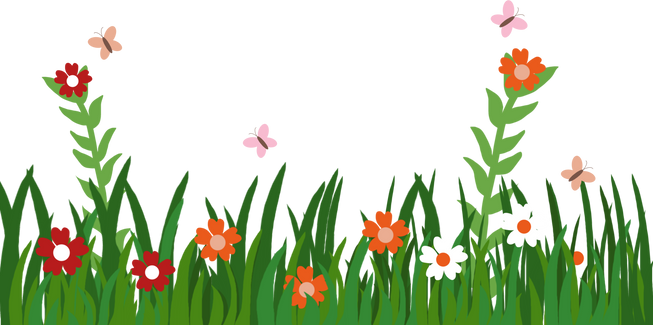 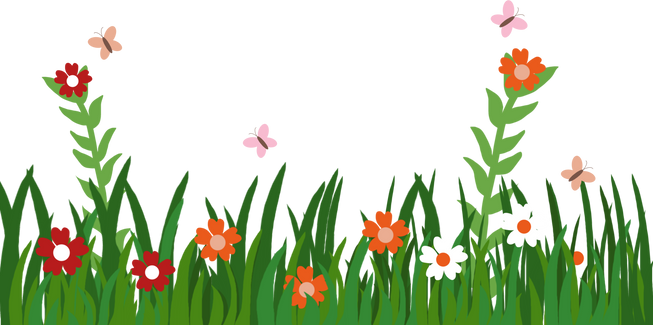 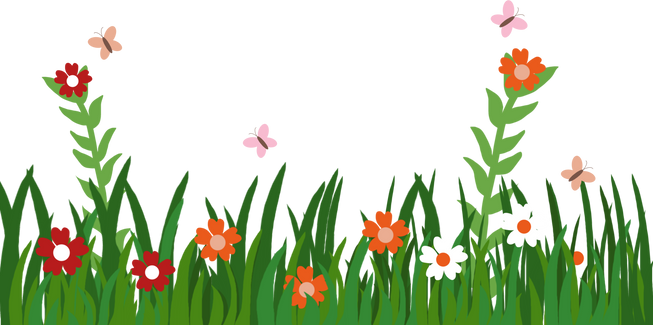 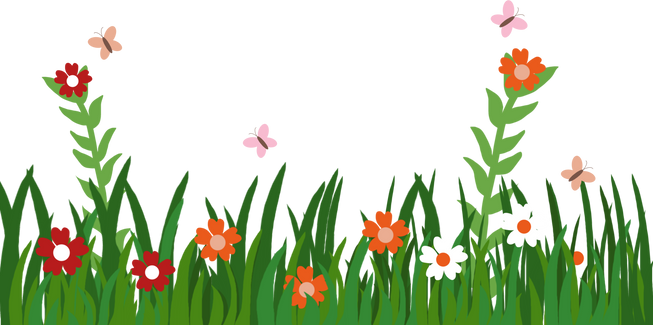 Cùng tìm hiểu bài
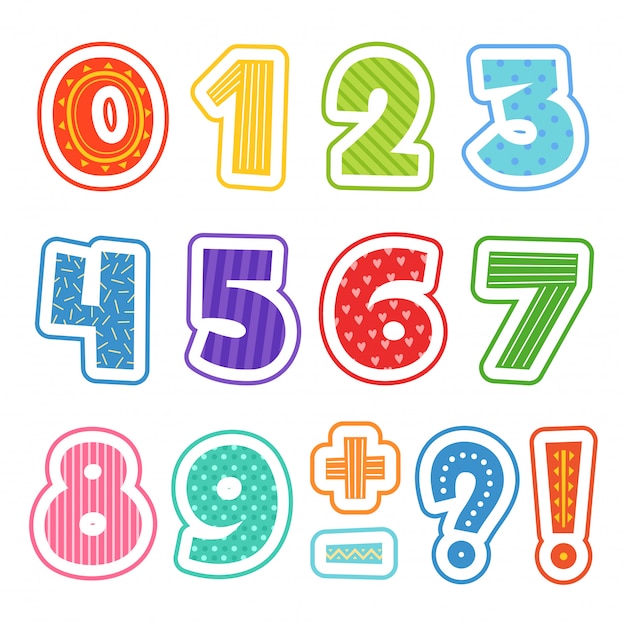 Em hãy đặt lại một tên khác cho bài đọc.
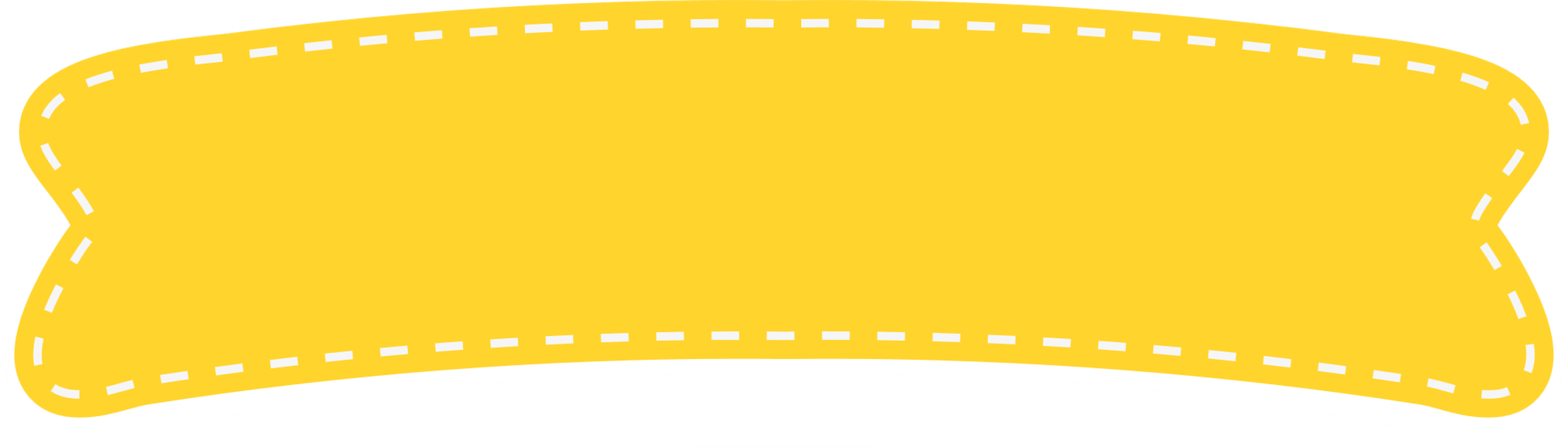 Gợi ý
Những chiếc máy thần kì.
Một giờ học ý nghĩa.
Thế giới diệu kì qua những bức tranh.
Đồ vật mơ ước của chúng mình.
…
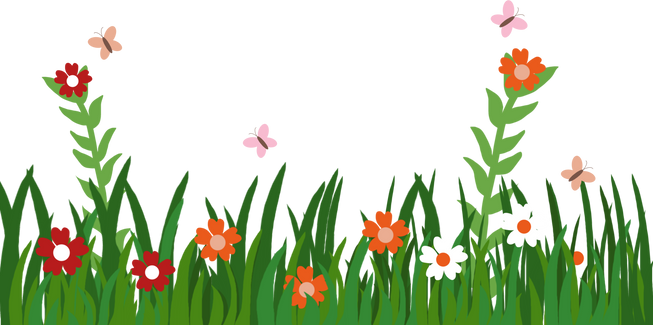 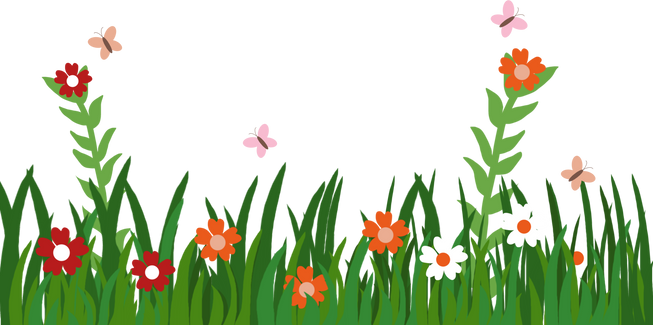 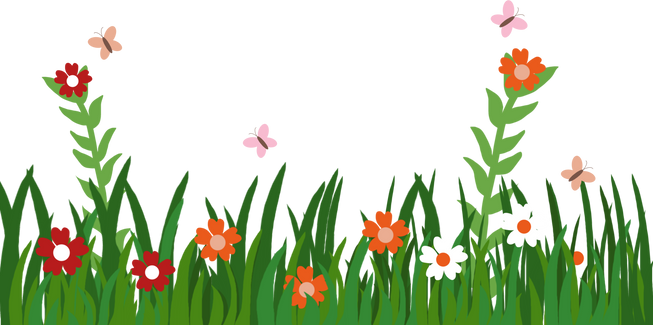 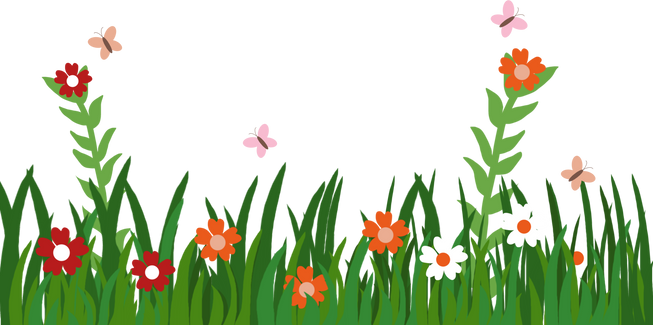 Theo em nội dung chính của bài học là gì?
Nội dung chính
Bài đọc Ý tưởng của chúng mình cho thấy những ý tưởng tuyệt vời, đầy sáng tạo và tình cảm của các bạn học sinh trong buổi học Mĩ thuật.
Hoạt  Động
Hoạt  Động
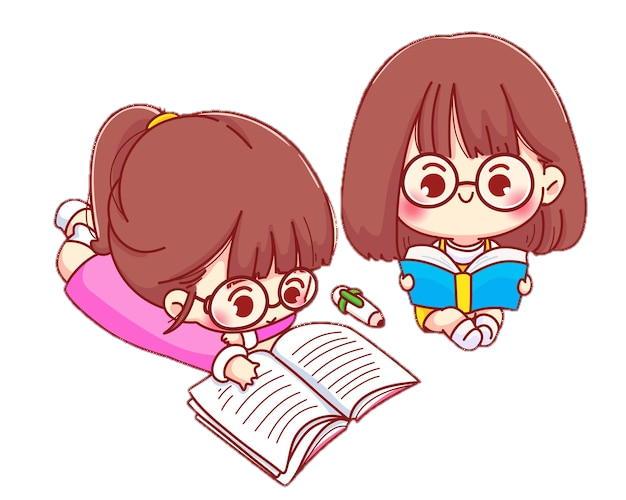 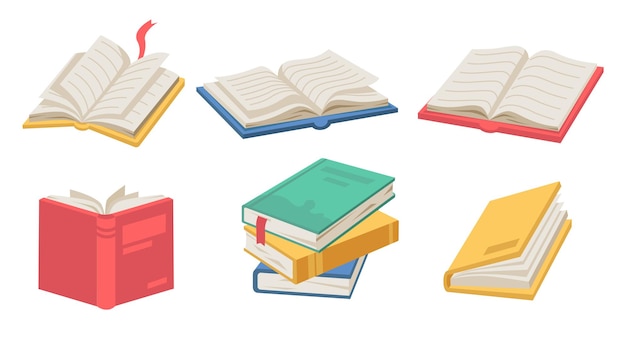 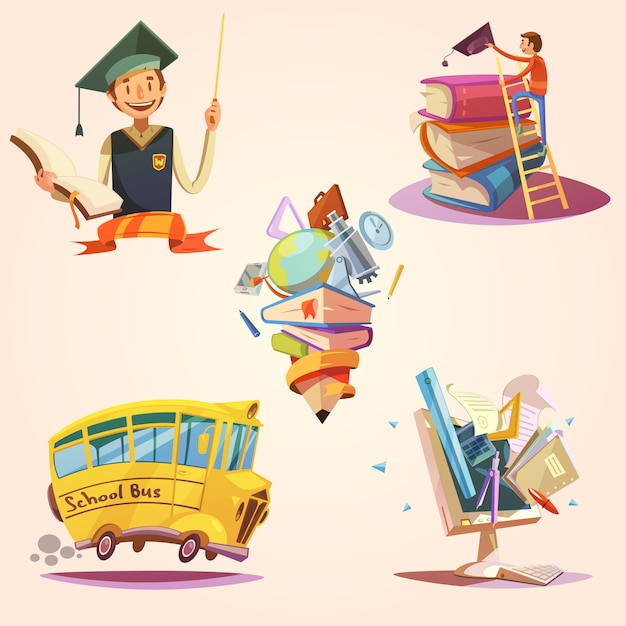 Luyện đọc lại
Luyện đọc lại
Theo em giọng đọc của bài Ý tưởng của chúng mình như thế nào?
Phân biệt giọng đọc
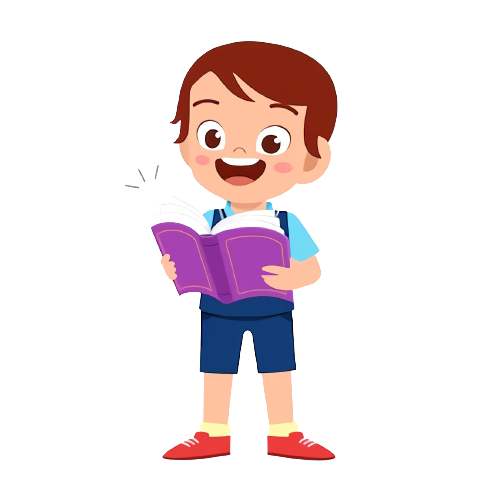 Giọng người dẫn chuyện thong thả.
      Giọng cô giáo ấm áp, thân thiện.
      Giọng Tâm, Minh hào hứng, thể hiện niềm hi vọng.
Lưu ý: Nhấn giọng khi đọc các từ ngữ hoạt động, đặc điểm (hào hứng, nhanh, khổng lồ, tươi cười).
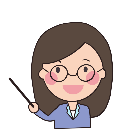 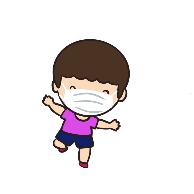 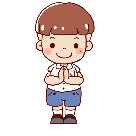 Ý tưởng của chúng mình
Vậy là cả lớp hào hứng vẽ. Bạn Tâm vẽ chiếc ô tô mềm như một quả bóng khổng lồ, vừa có đuôi cá để bơi vừa có đôi cánh để bay.
   -  Ba con là lái xe. Chiếc xe có cánh sẽ giúp ba con chở khách đi nhanh hơn.
      Sản phẩm của lớp trưởng là một chú nhện có cánh để hái xoài. Chú bay đến từng quả, nhả tơ gói những quả xoài thả vào giỏ. Một bạn gái vẽ chú rô bốt hình con ốc sên chuyên việc nhổ cỏ. Còn sản phẩm của bạn Minh là cái máy hình con cua khổng lồ, càng và chân máy đều có thể hút được những hạt lúa trên đồng.
   -  Có cái máy hút này, ba mẹ con sẽ thu hoạch lúa nhanh hơn. – Minh hào hứng.
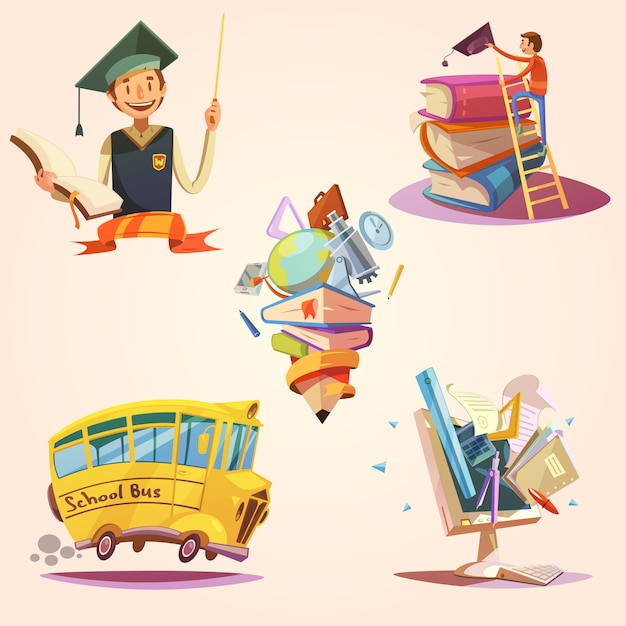 Luyện nghe đọc mẫu
Luyện nghe đọc mẫu
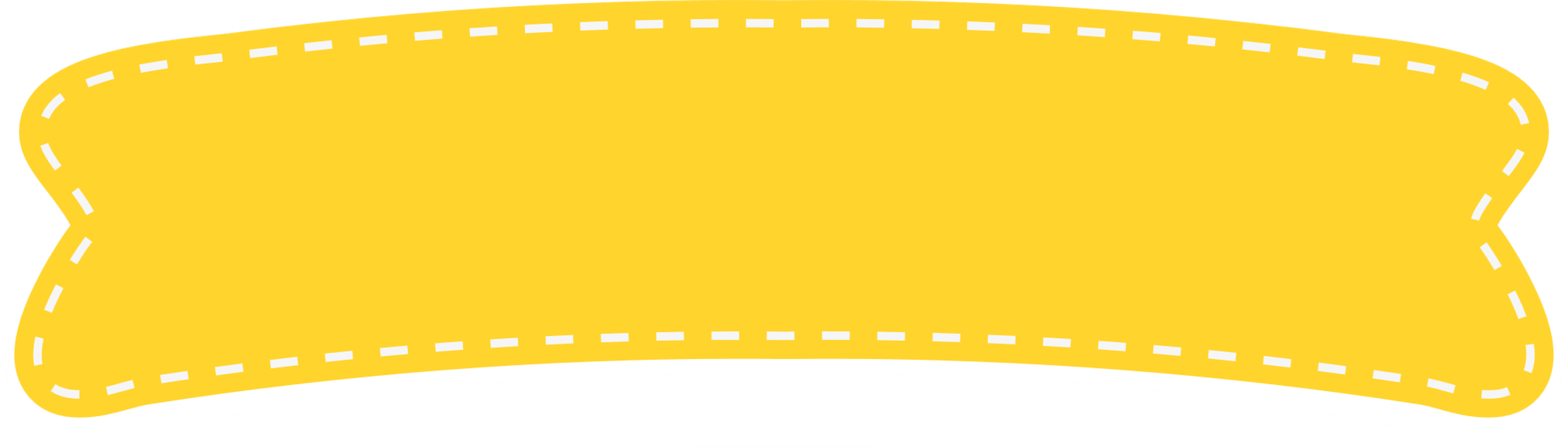 Yêu cầu
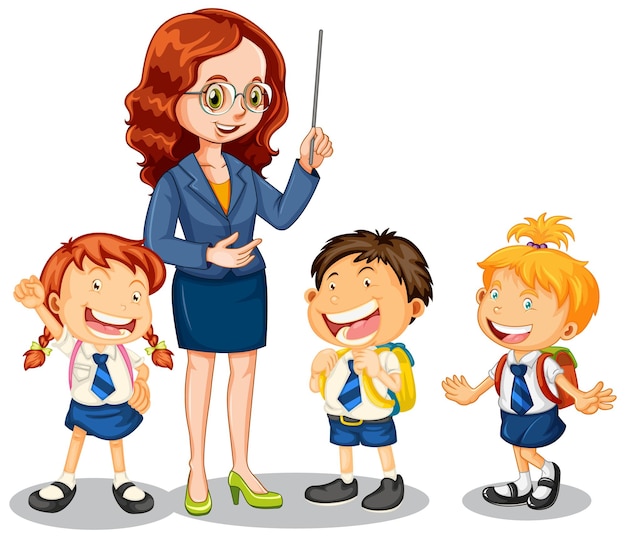 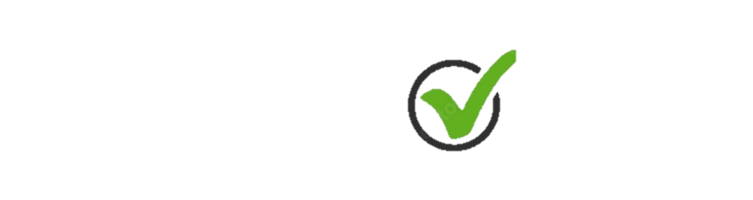 Phân công đọc theo đoạn. 
     Tất cả thành viên đều đọc.
     Giải nghĩa từ cùng nhau.
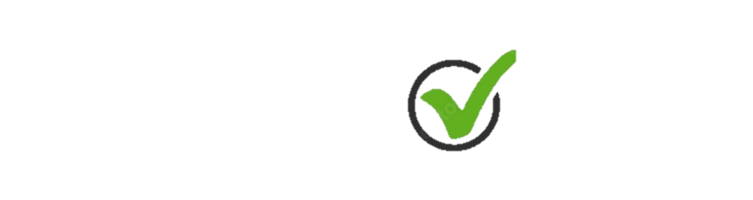 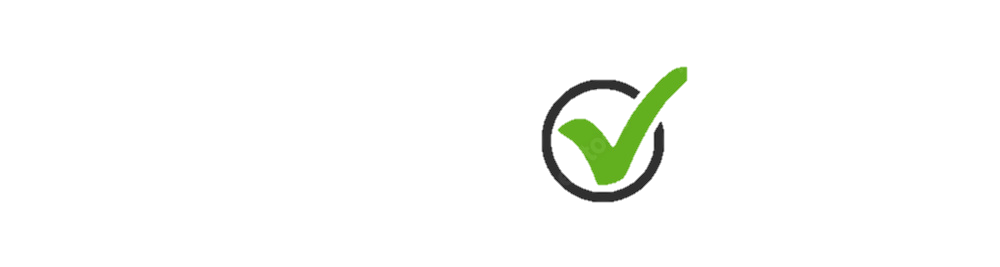 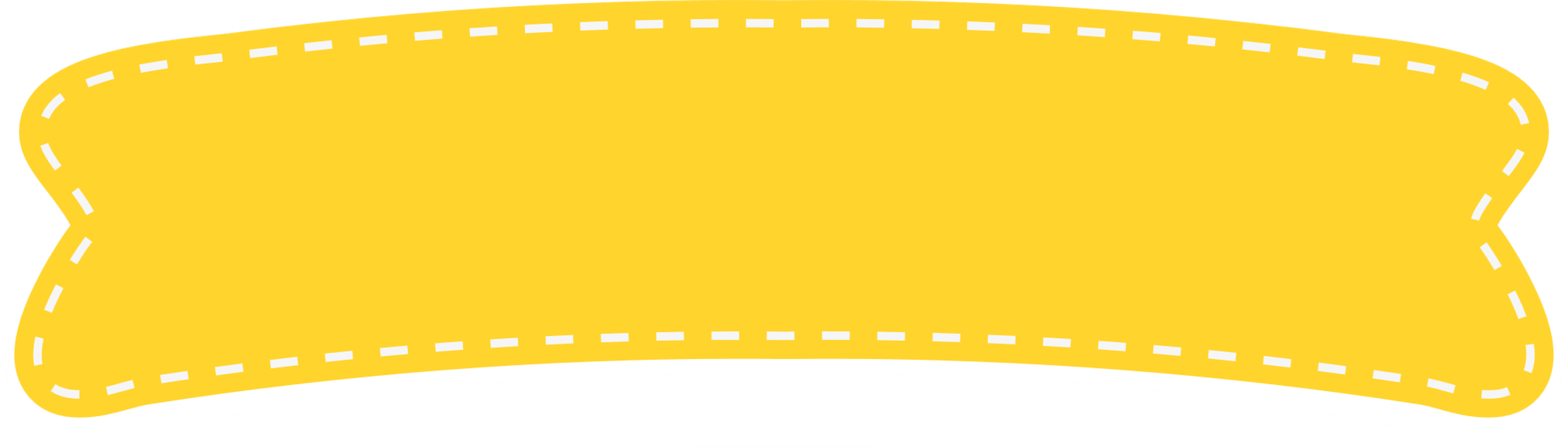 Tiêu chí đánh giá
Đọc đúng.
Đọc to, rõ.
Đọc ngắt, nghỉ đúng chỗ.
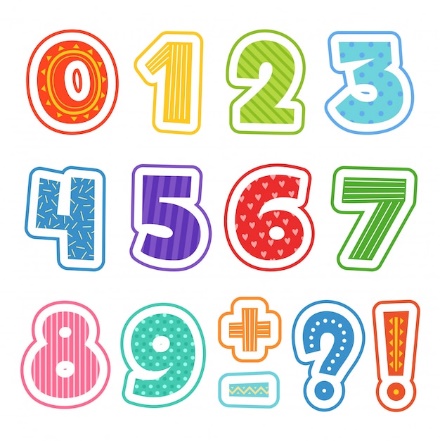 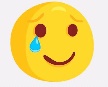 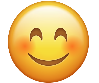 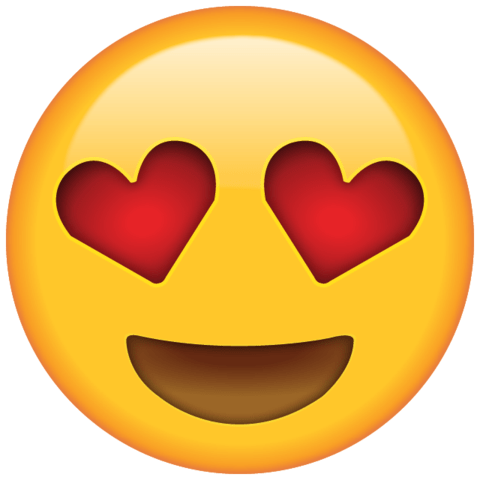 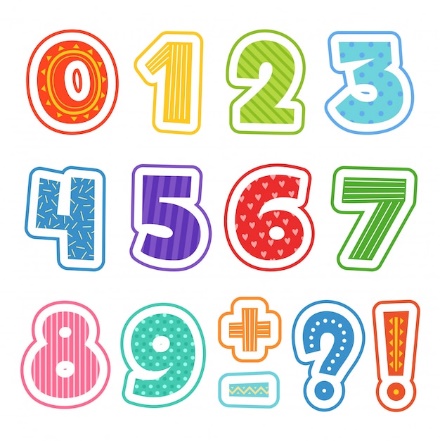 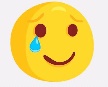 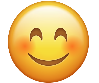 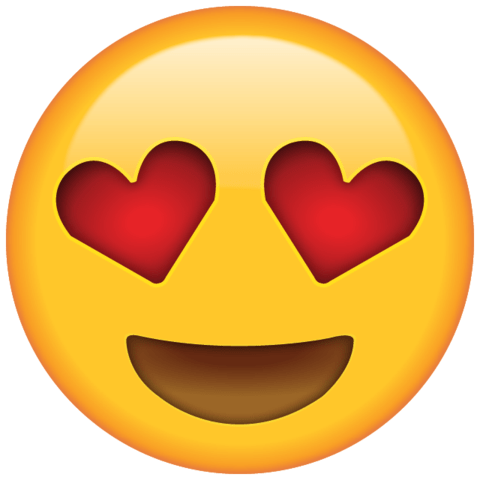 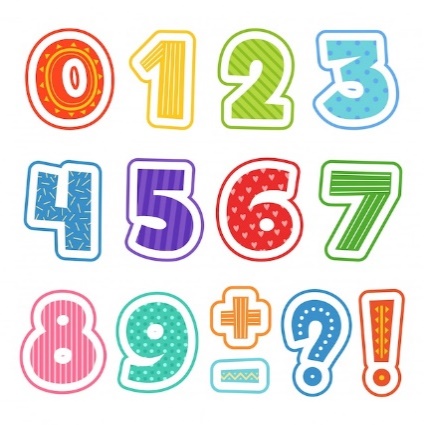 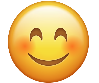 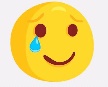 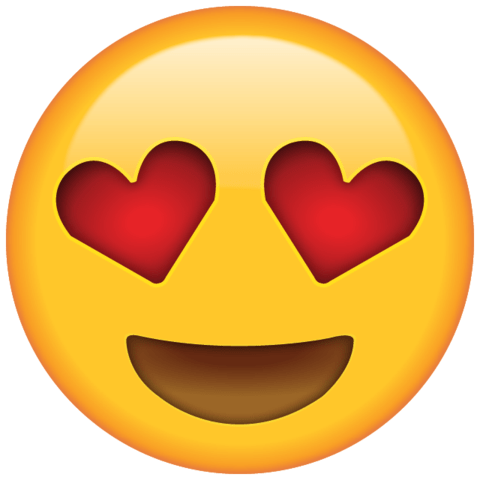 Luyện đọc trong nhóm
Luyện đọc trong nhóm
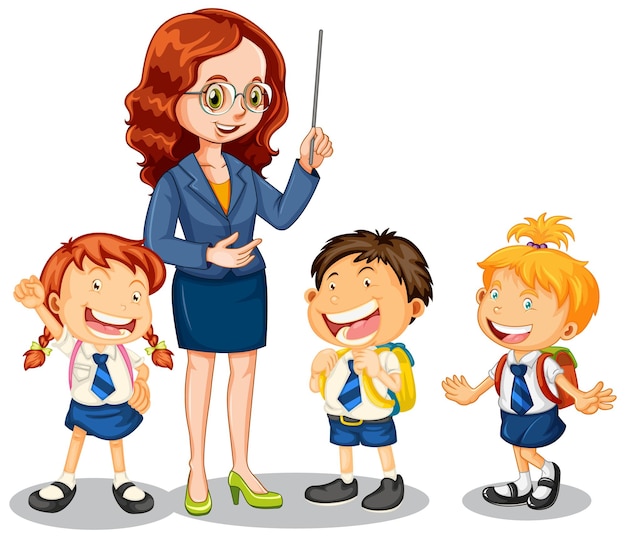 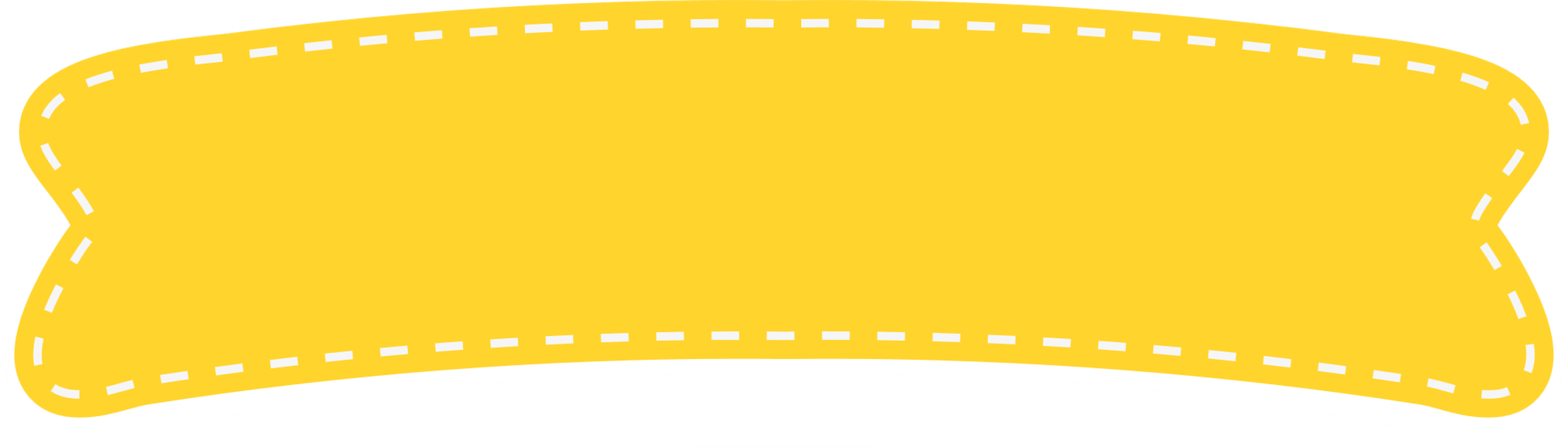 Tiêu chí đánh giá
Đọc đúng.
Đọc to, rõ.
Đọc ngắt, nghỉ đúng chỗ.
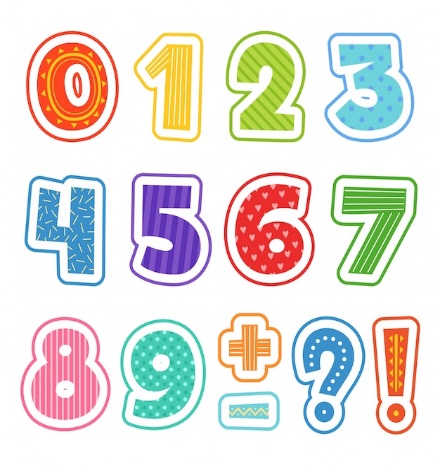 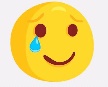 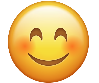 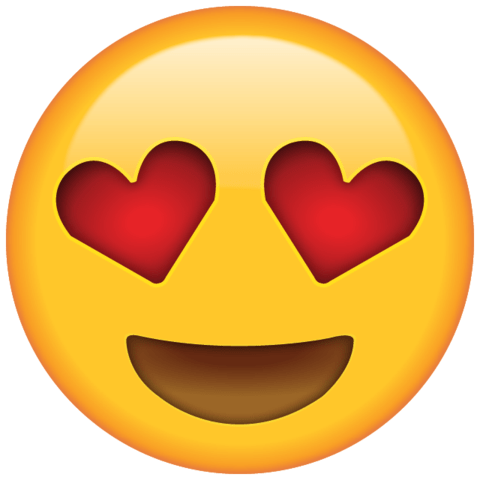 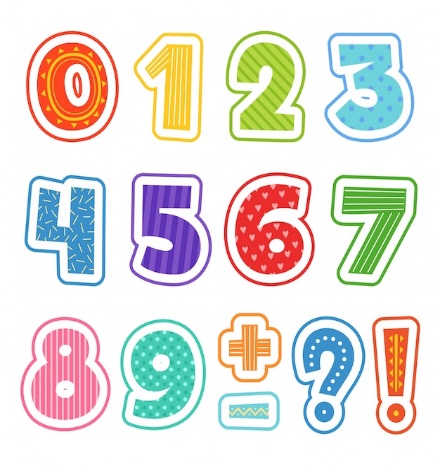 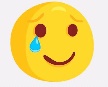 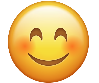 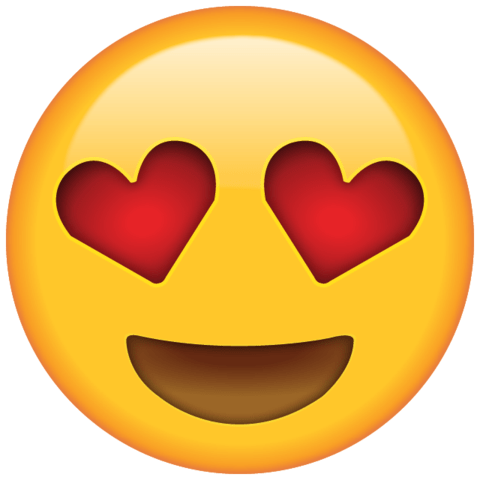 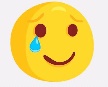 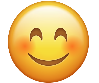 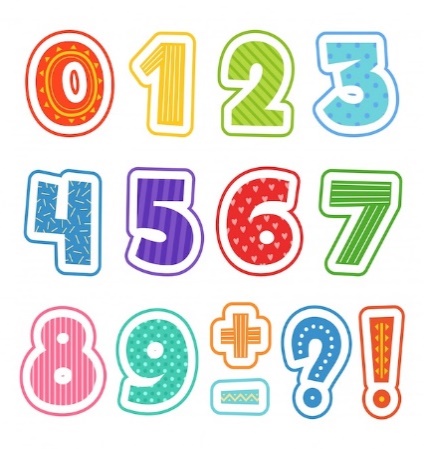 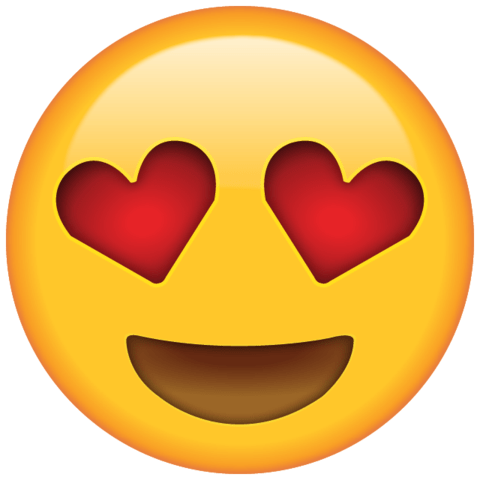 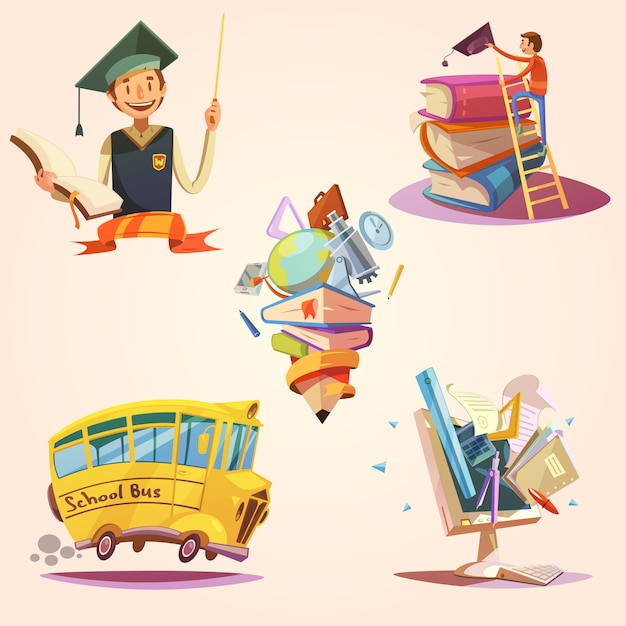 Luyện đọc trước lớp
Luyện đọc trước lớp
Bình chọn
Nhóm đọc hay nhất
CHÚC MỪNG
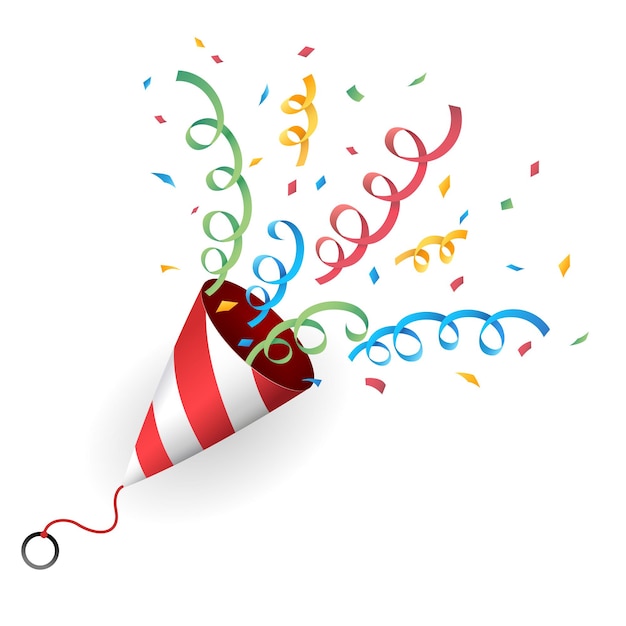 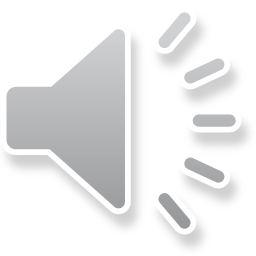 [Speaker Notes: GV nhấn vào hình pháo hoa để lên nhạc khi công bố kết quả]
Hoạt  Động
Hoạt  Động
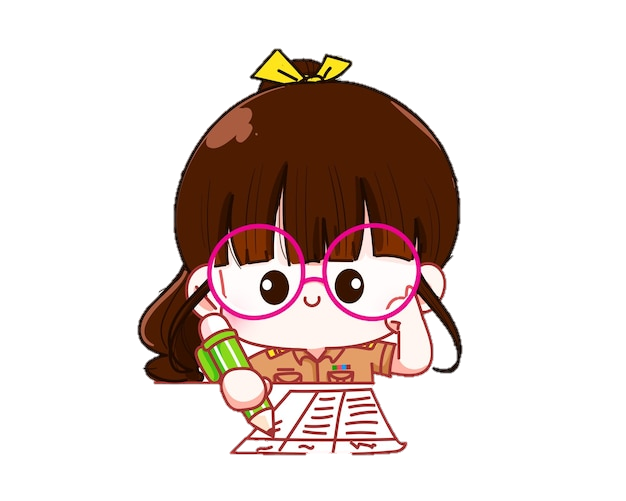 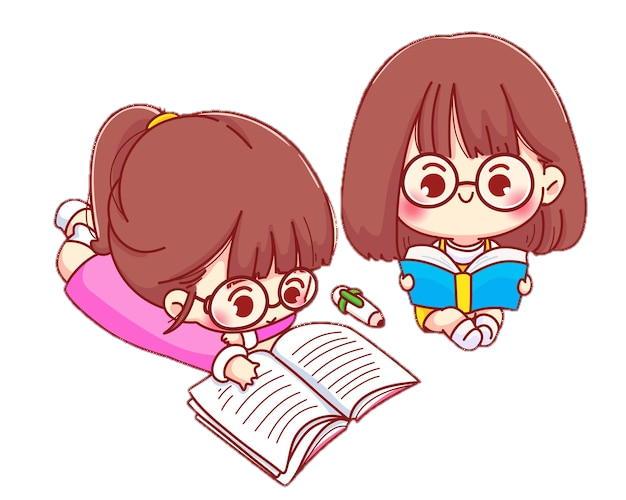 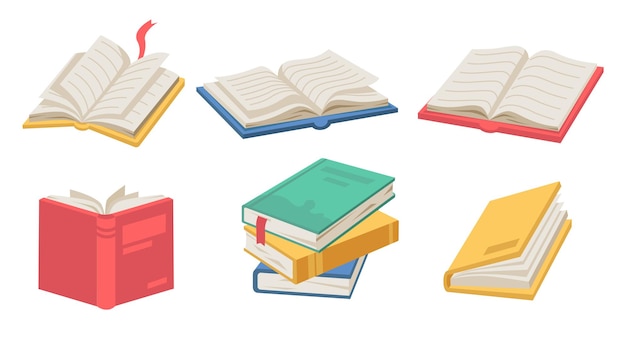 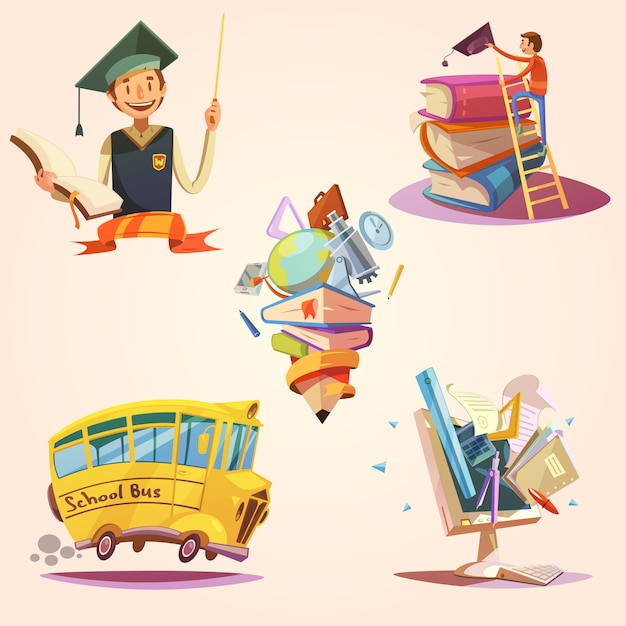 Đọc mở rộng
Đọc mở rộng
Đọc một truyện về ước mơ
Viết vào Phiếu đọc sách những điều em thấy thú vị
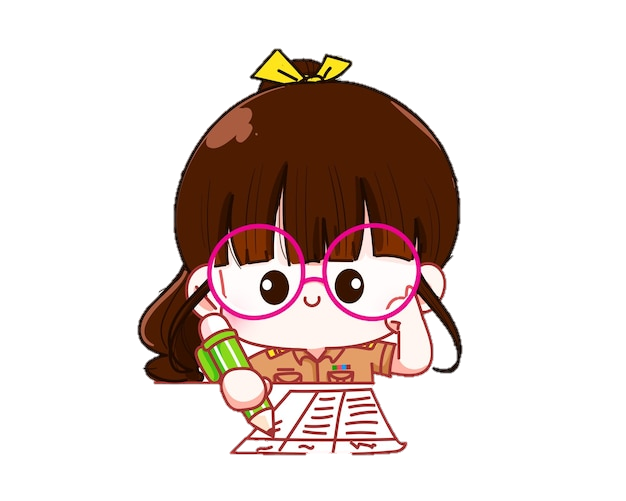 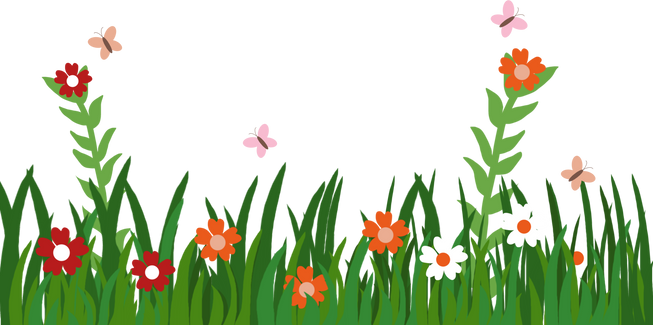 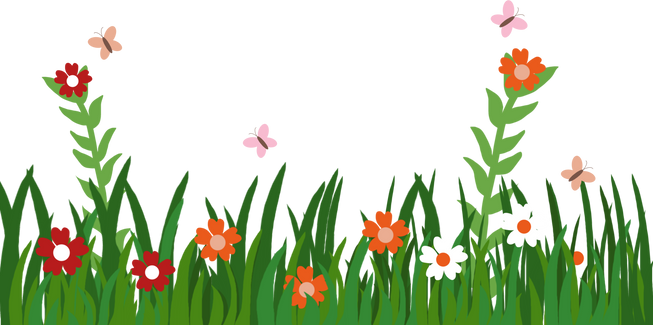 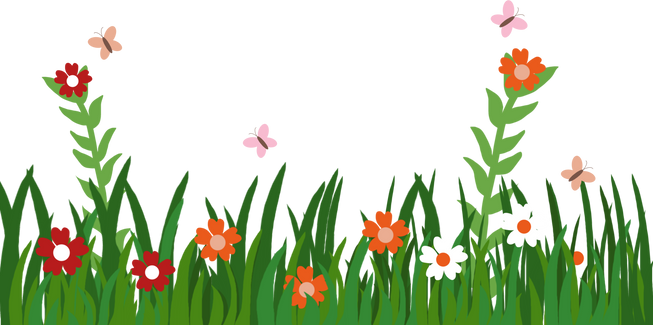 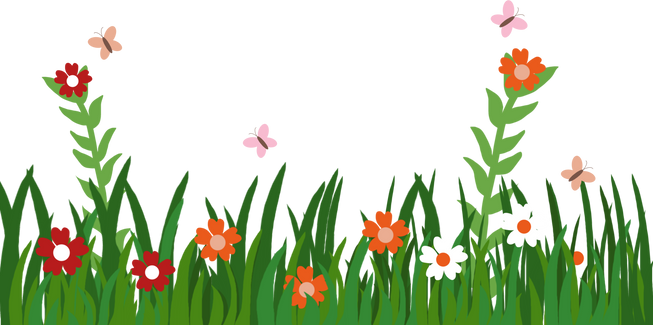 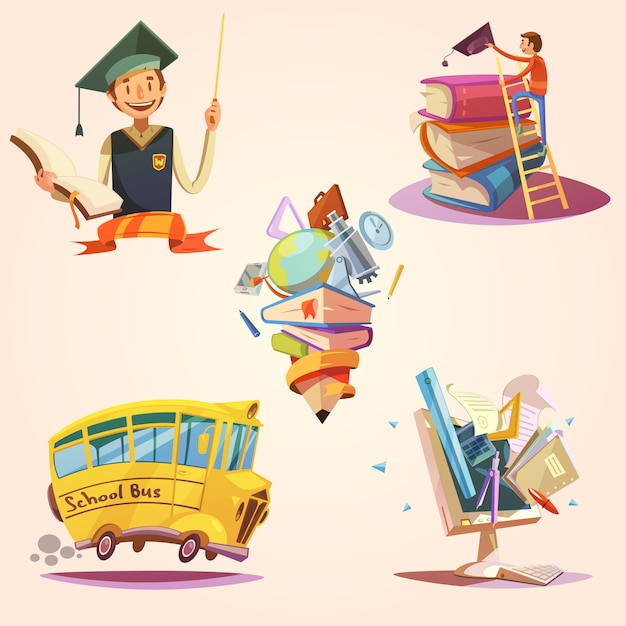 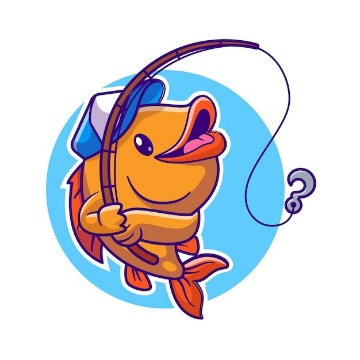 PHIẾU ĐỌC SÁCH
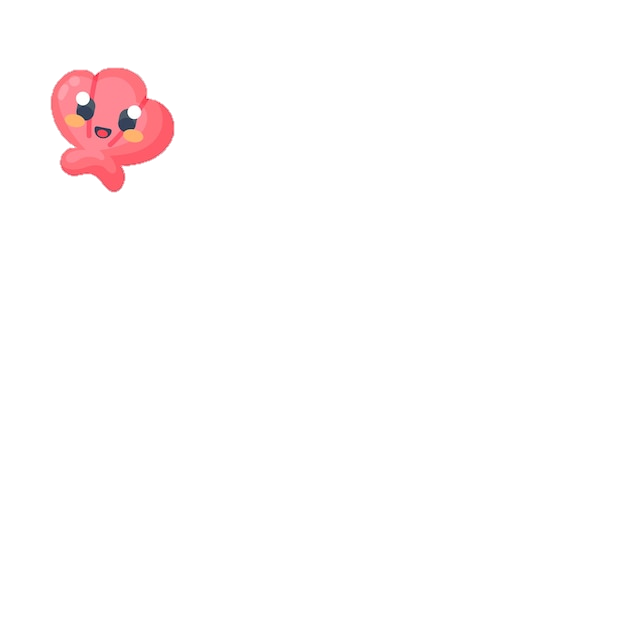 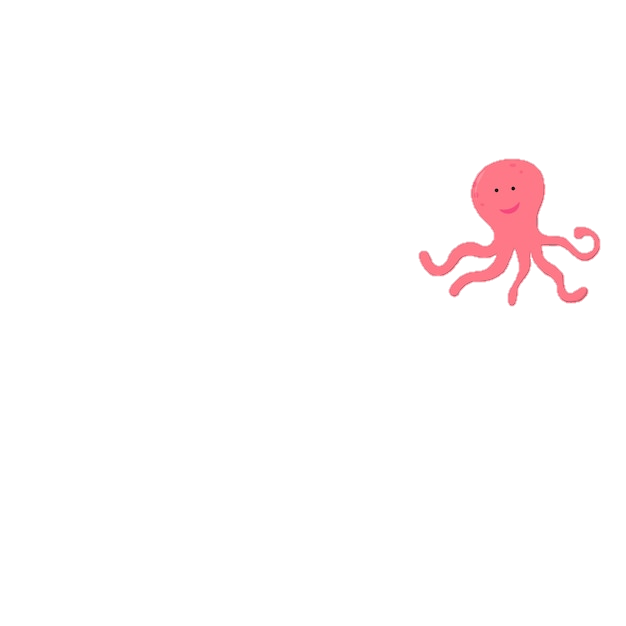 Suy nghĩ
Việc làm
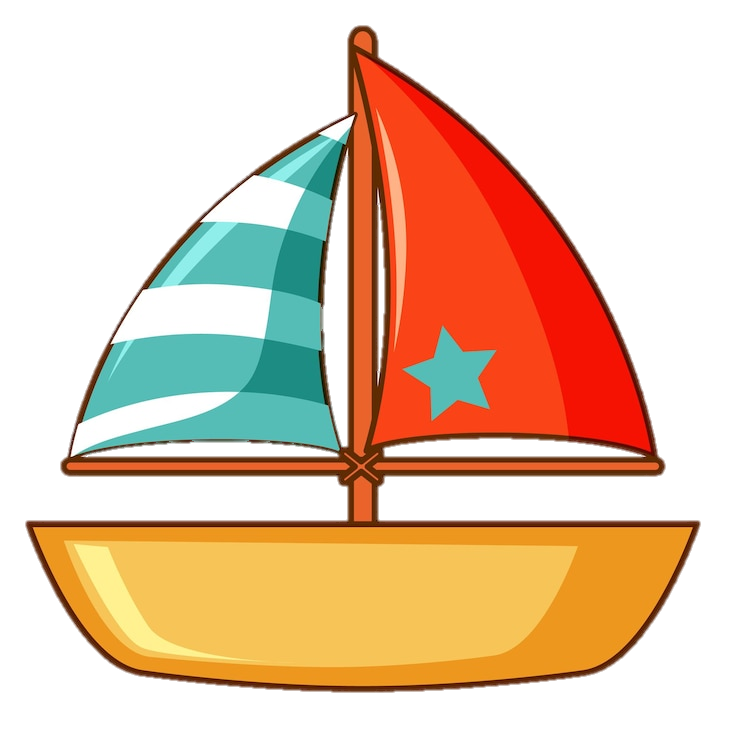 …………………………………………………………………………………………………………………………………………………………..……………………………………………………………………………….
…………………………………………………………………………………………………………………………………………………………..……………………………………………………………………………………………………………………………………………..
Tác giả:
…………………………………………………………………..
…………………………….
…………………………………………………………………………………….
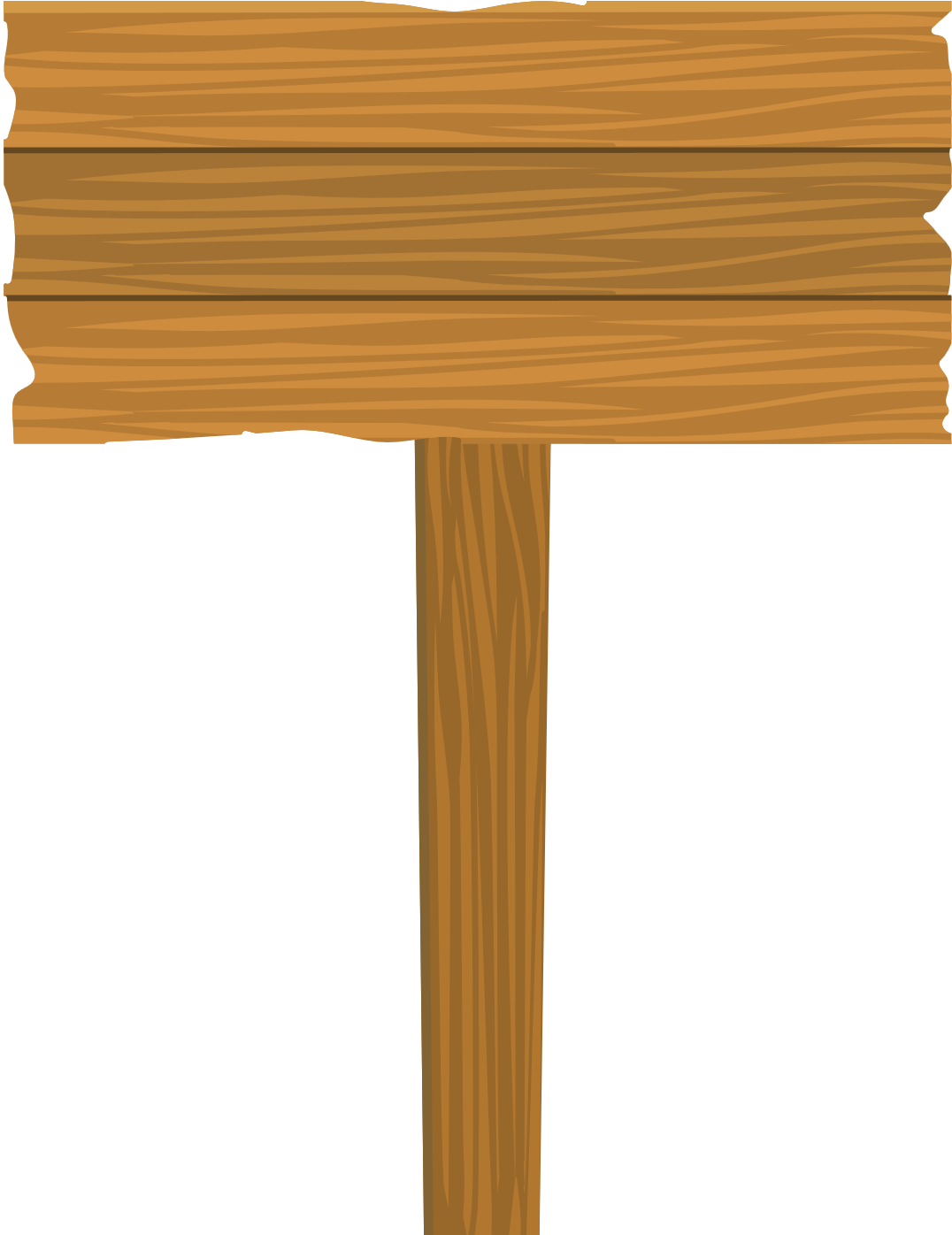 Nhân vật:
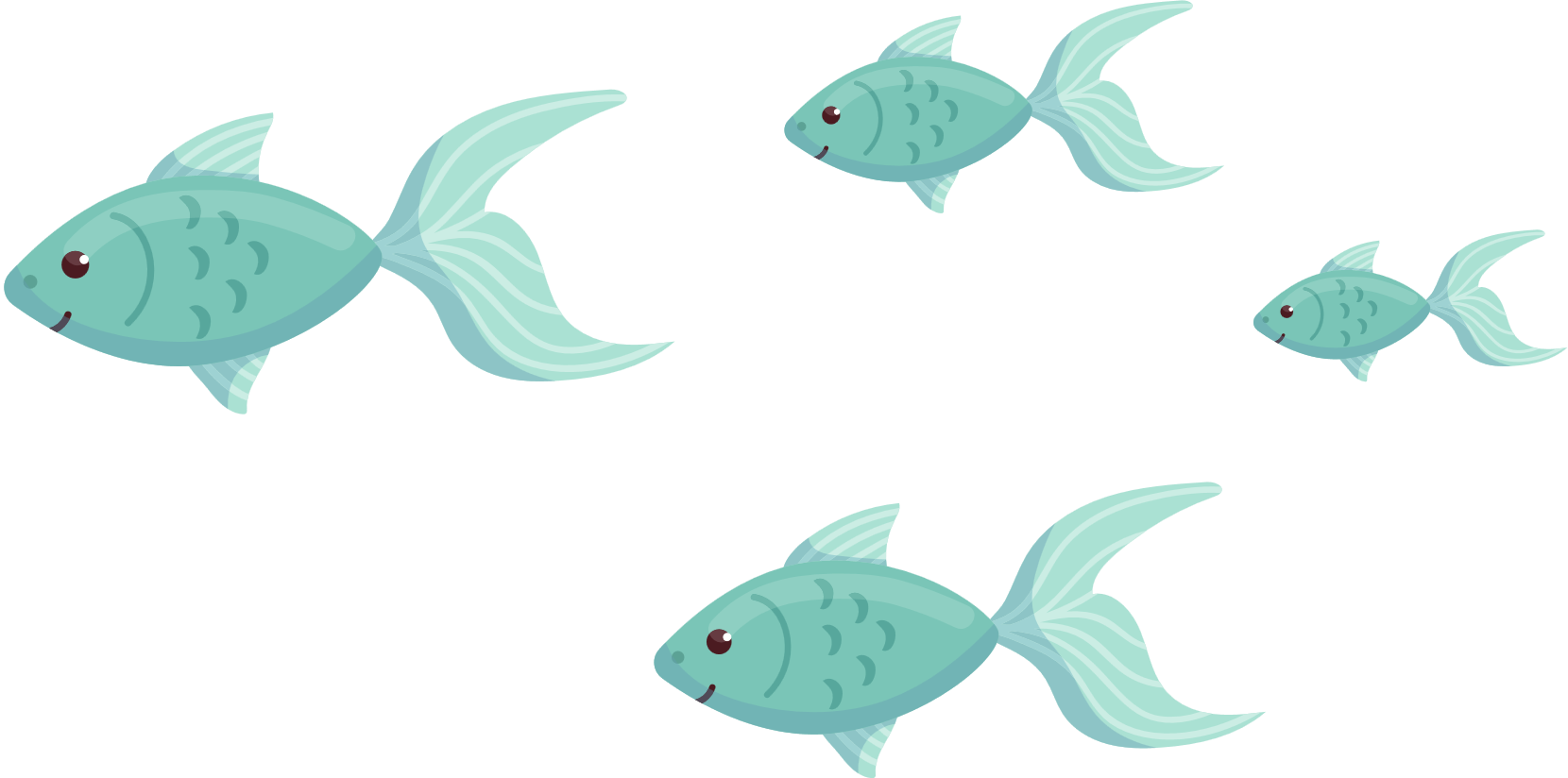 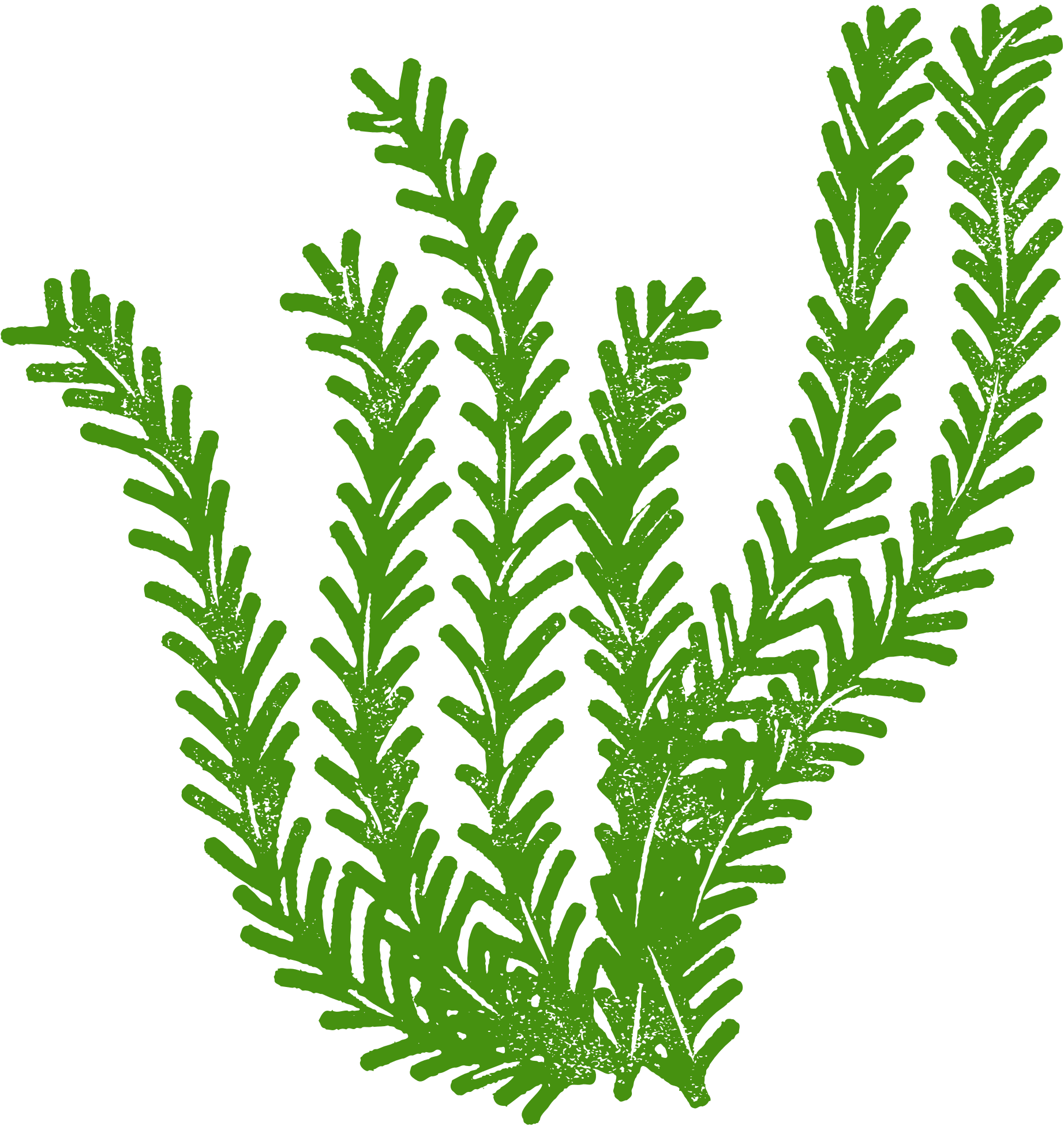 ……………………………………………………
Tên truyện:
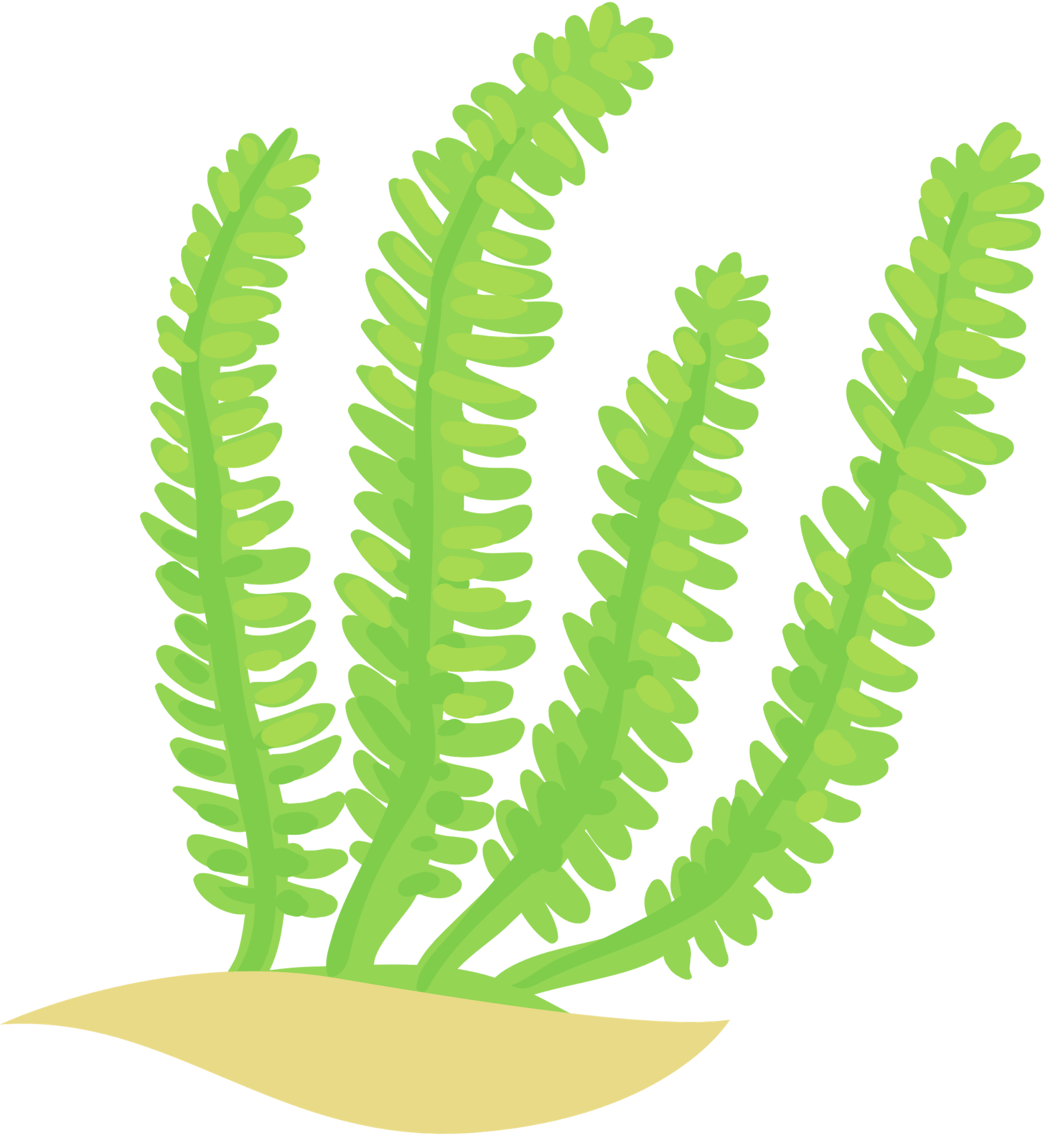 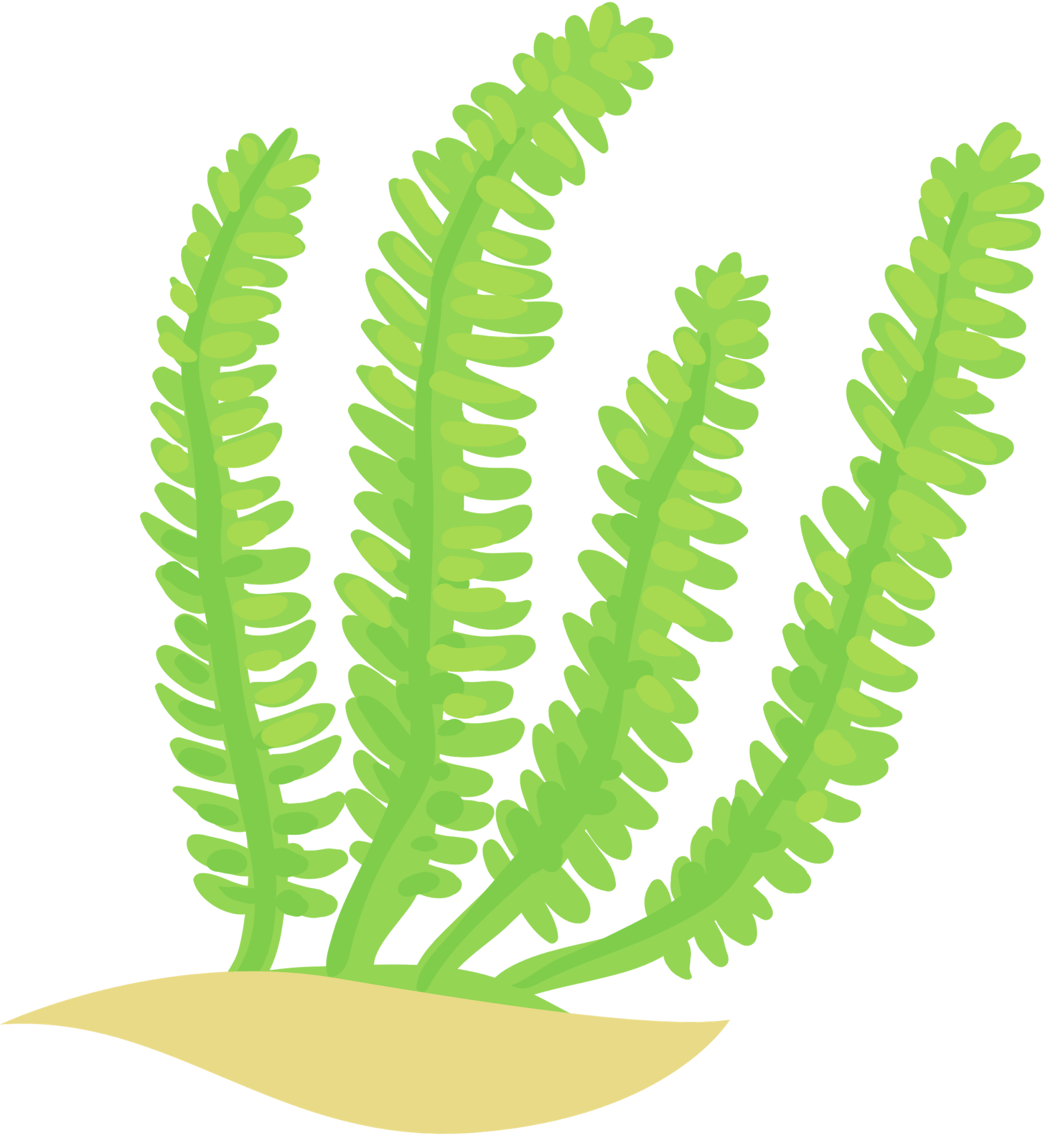 Tiếng  Việt
Xin chào và hẹn gặp lại
Tiếng  Việt
Xin chào và hẹn gặp lại
[Speaker Notes: GV nhấn vào hình pháo hoa để lên nhạc khi công bố kết quả]